Non-Standard-Datenbankenund Data Mining
Multidimensionale Indizierung


Prof. Dr. Ralf Möller
Universität zu Lübeck
Institut für Informationssysteme
Übersicht
Semistrukturierte Datenbanken (JSON, XML) und Volltextsuche 
Information Retrieval 
Mehrdimensionale Indexstrukturen 
Cluster-Bildung 
Einbettungstechniken 
First-n-, Top-k-, und Skyline-Anfragen 
Probabilistische Datenbanken, Anfragebeantwortung, Top-k-Anfragen und Open-World-Annahme 
Probabilistische Modellierung, Bayes-Netze, Anfragebeantwortungsalgorithmen, Lernverfahren,
Temporale Datenbanken und das relationale Modell, 
Probabilistische Temporale Datenbanken
SQL: neue Entwicklungen (z.B. JSON-Strukturen und Arrays), Zeitreihen (z.B. TimeScaleDB)
Stromdatenbanken, Prinzipien der Fenster-orientierten inkrementellen Verarbeitung 
Approximationstechniken für Stromdatenverarbeitung, Stream-Mining 
Probabilistische raum-zeitliche Datenbanken und Stromdatenverarbeitungsssysteme: Anfragen und Indexstrukturen, Raum-zeitliches Data Mining, Probabilistische Skylines 
Von NoSQL- zu NewSQL-Datenbanken, CAP-Theorem, Blockchain-Datenbanken
2
Übersicht
MultidimensionaleIndizierung: R-Bäume
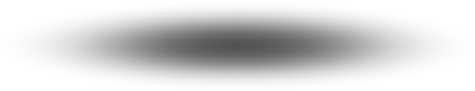 MultidimensionaleIndizierung fürHauptspeicher
MultidimensionaleIndizierung: k-d-B-Bäume
Volltextindizierung & Information Retrieval
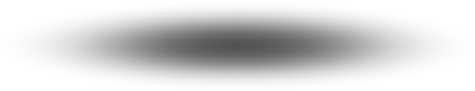 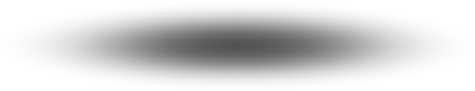 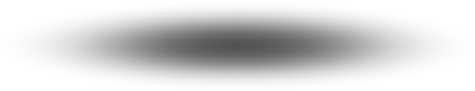 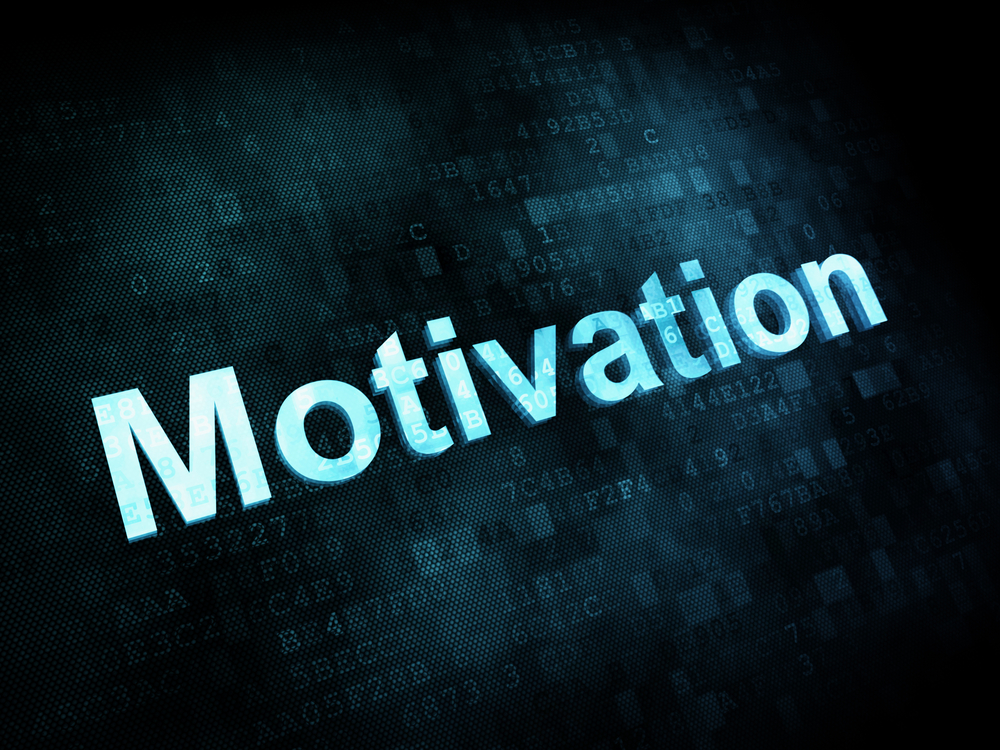 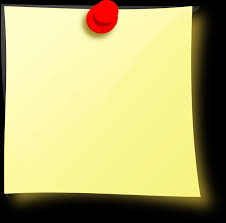 4
Danksagung
Die nachfolgenden Präsentationen sind motiviert durch Materialen einer Vorlesung von Jens Teubner
Insbesondere die Bilder habe ich übernommen
Ich bedanke mich für die Bereitstellung des Materials
5
Indexe für mehr Dimensionen ...
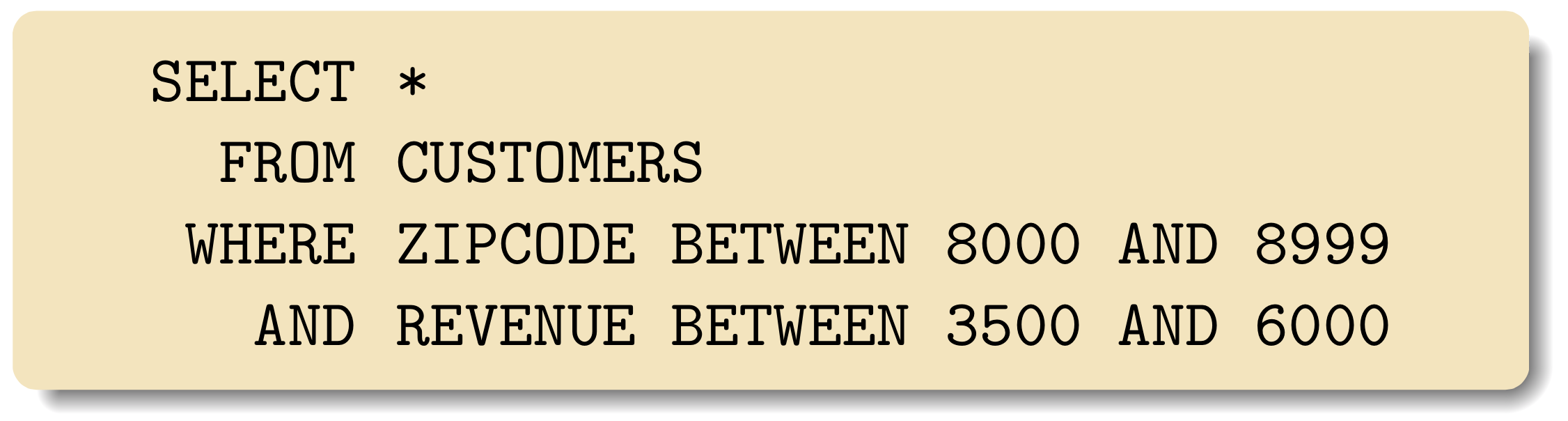 Anfrage beinhaltet Bereichsprädikat definiert über zwei Dimensionen, die nicht Primärschlüssel sind
Typische Anwendungsfälle mit multidimensionalen Daten:
Online Analytical Processing (OLAP)
Geographische Informationssysteme
Information-Retrieval und Multimedia-Systeme (Dokumentsuche)
6
... weitere Herausforderungen
Anfragen und Daten können Punkte oder Regionen sein







... und es gibt noch viele weitere interessante Anfragetypen für multidimensionale Daten 

NB: Anfragen mit Gleichheit lassen sich in eindimensionale Anfragen zerlegen
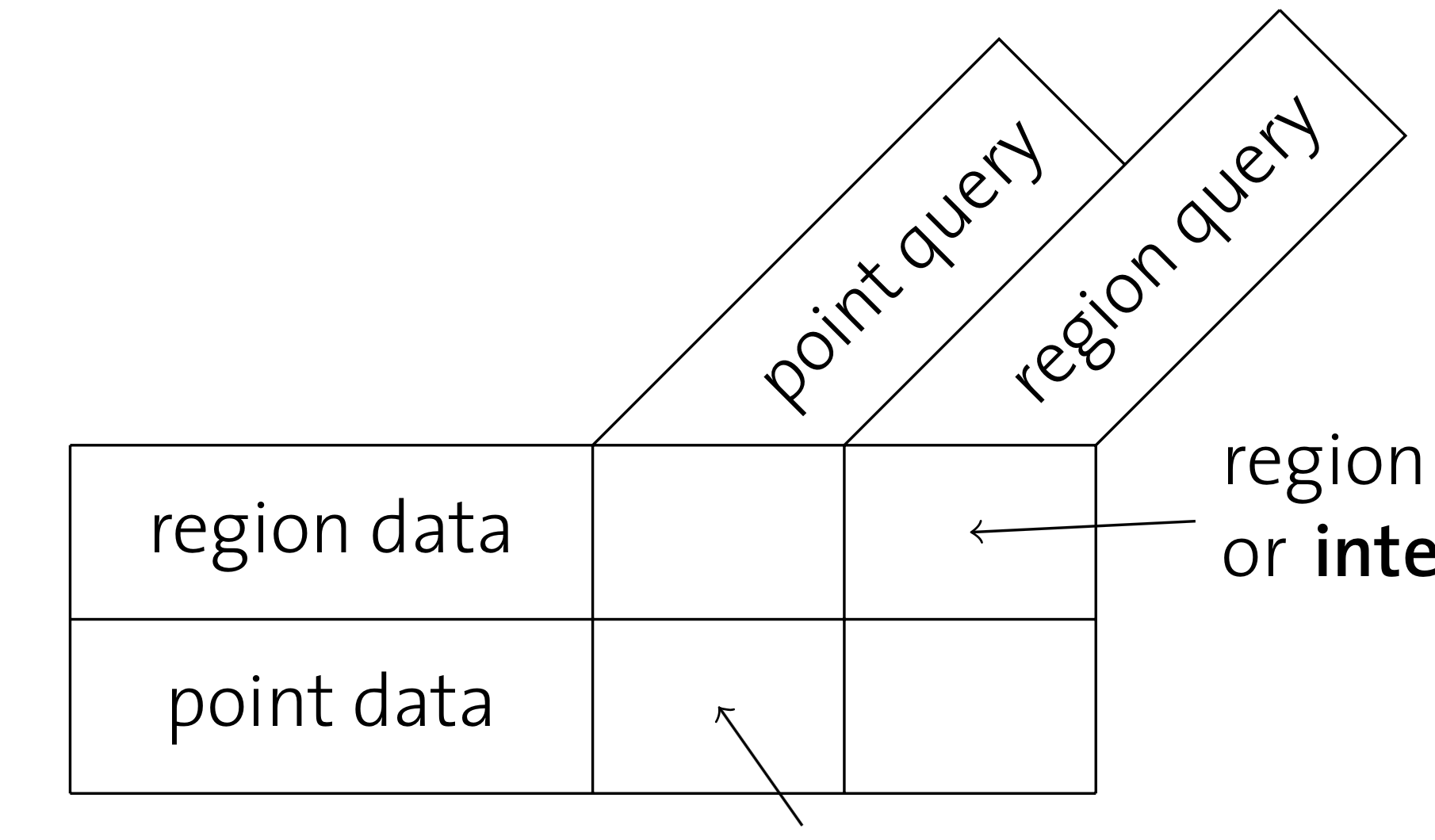 Regionen-Enthaltensein oder -Schnitt
K-Nächste-Nachbarn-Suche (k-NN)
7
Punkte, Linien und Regionen
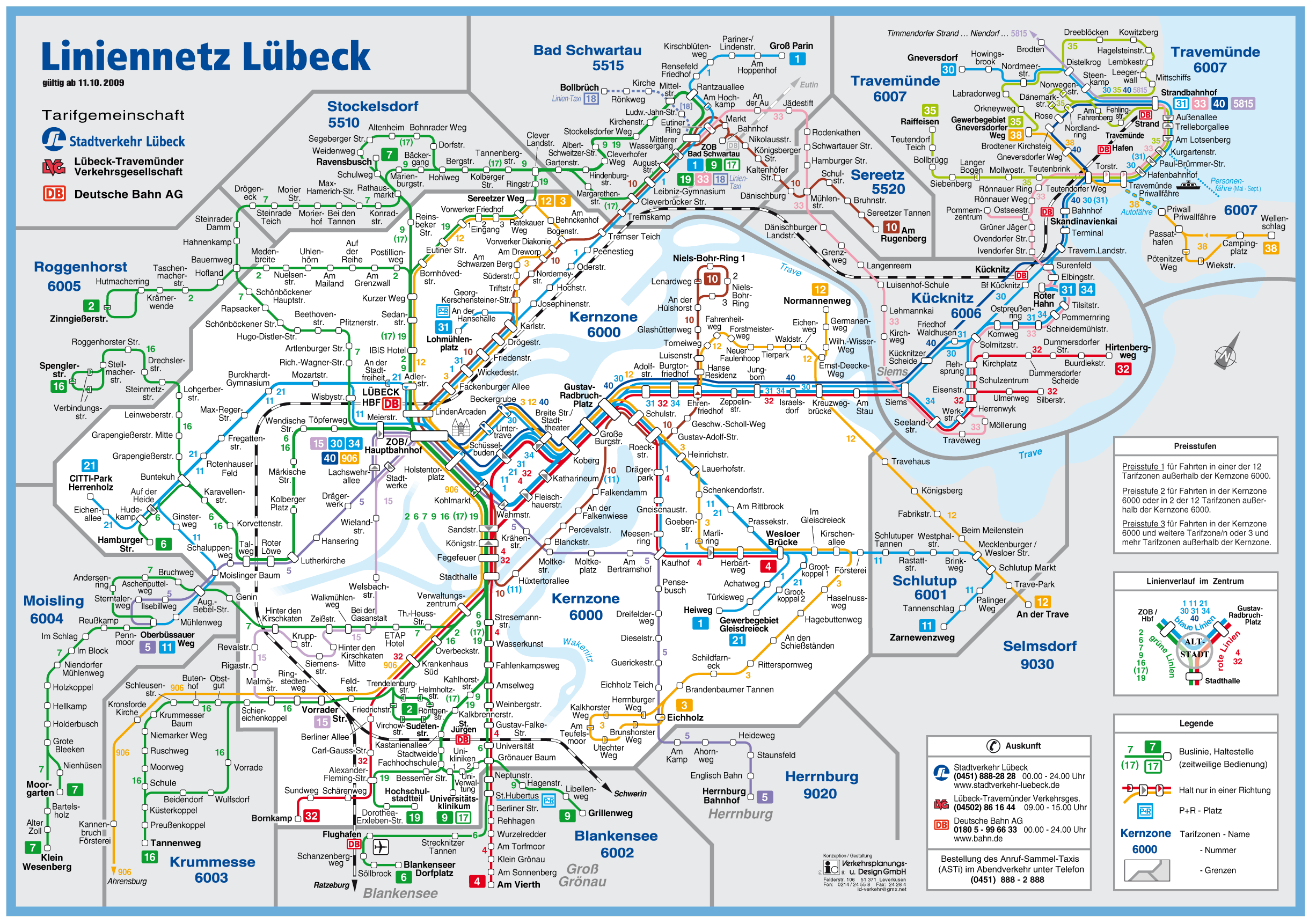 8
Können wir nicht einfach B+-Bäume verwenden?
Vielleicht zwei B+-Bäume für ZIPCODE und REVENUE?





Man kann pro Dimension nur über einen Index laufen und hat viele falsche Treffer 

Einige Datenbanken (z.B. DB2) bieten Konjunktion über Indexeinträge als Nicht-Standard-Erweiterung
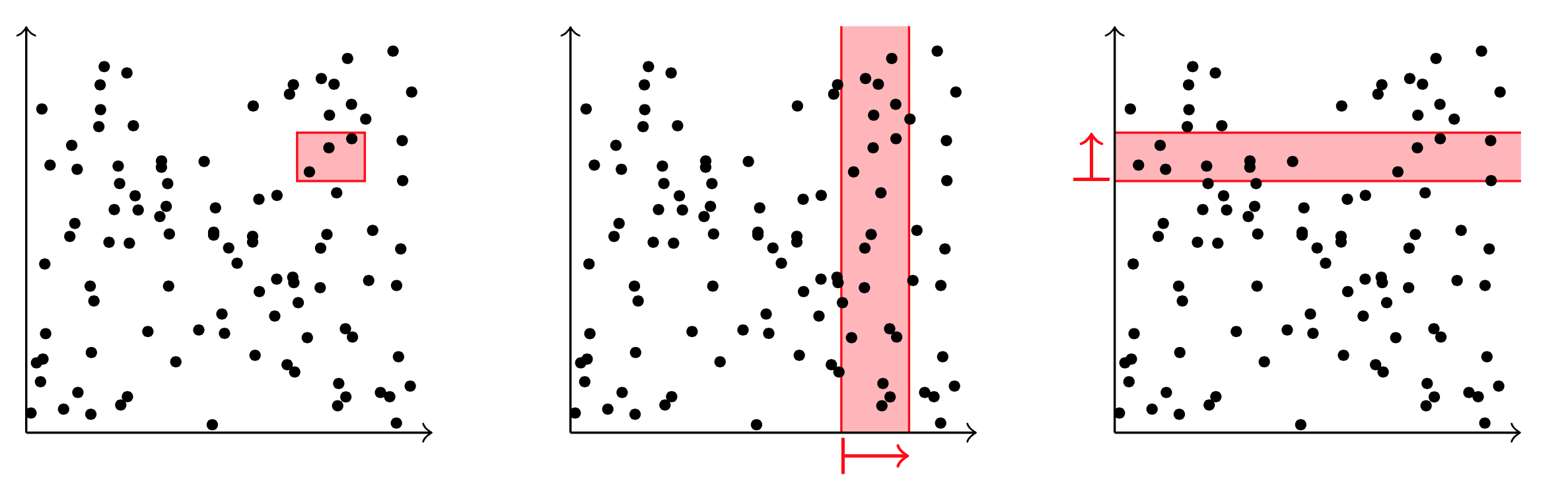 9
Oder zusammengesetzte Schlüssel?
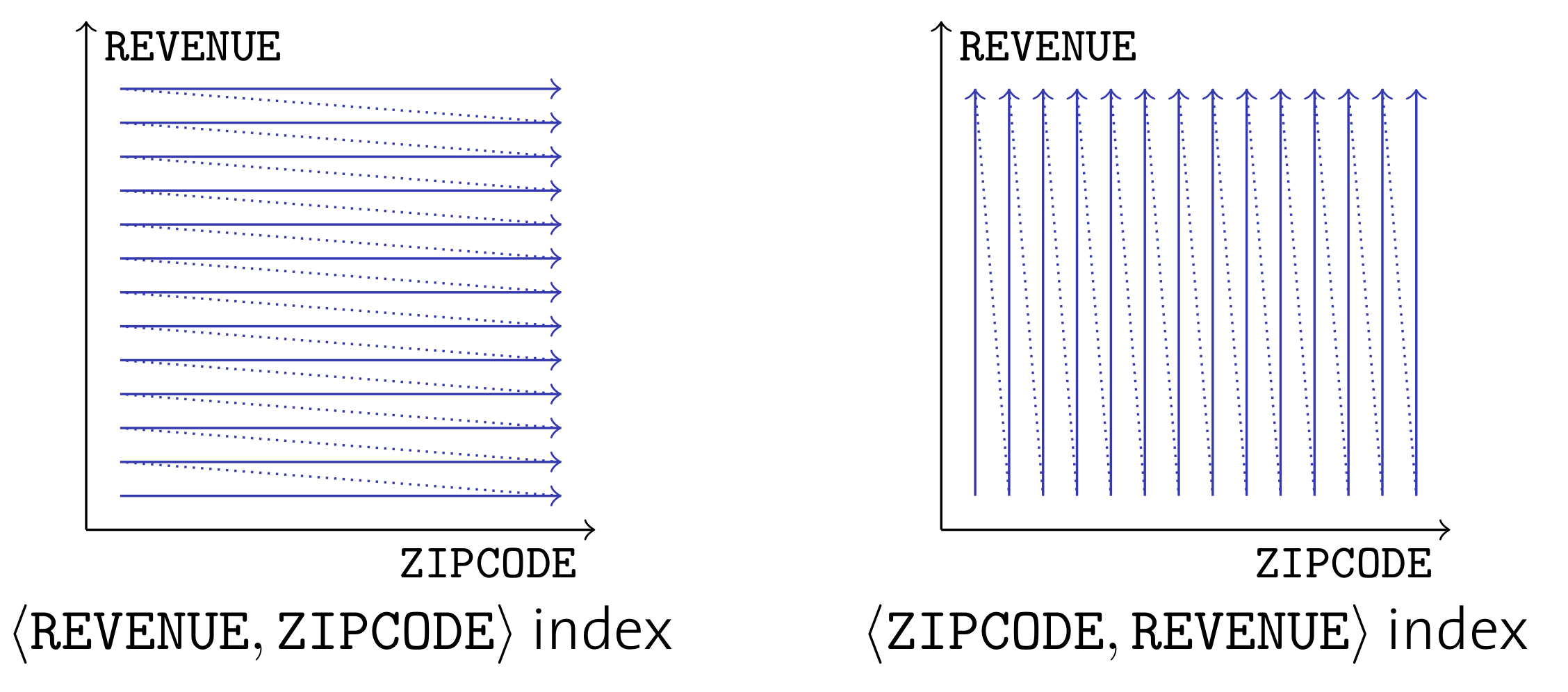 Gleiche Situation! Indizes über zusammengesetzte Schlüssel sind nicht symmetrisch. Das Hauptattribut dominiert die Organisation des B+-Baums

Immerhin kann man ggf. auf dem Index arbeiten und irrelevante Einträge eliminieren
10
Multidimensionale Indexstrukturen
B+-Bäume unterstützen nur eindimensionale Anfragen1
Wir suchen multidimensionale Indexstrukturen mit folgenden Eigenschaften
Symmetrie in allen Dimensionen
Raumorientierte Gruppierung von Daten
Dynamisch in Bezug auf Schreiboperationen
Unterstützung von häufigen Anfragen
Erst Hauptspeicherdatenstrukturen, dann Erweiterungen für Sekundärspeicherbetrieb


1 Am Ende betrachten wir mit UB-Bäumen noch eine elegante Kodierung, die auch bei B-Bäumen mehrdimensionale Anfragen recht gut unterstützt
11
„Binärer“ Suchbaum
Für k Dimensionen wird aus dem Binärbaum ein 2k-ärer Baum
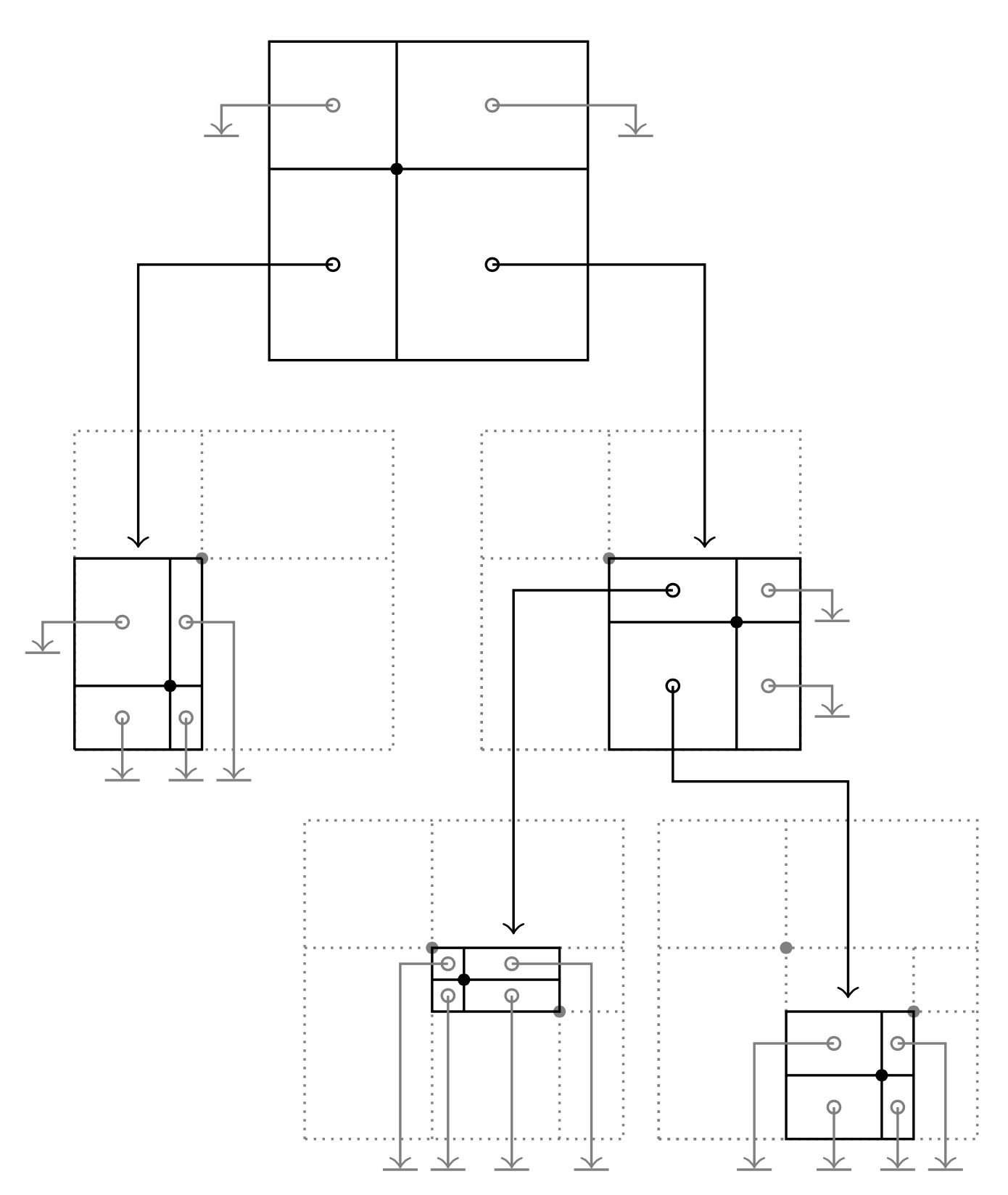 Jeder Datenpunkt partitioniert den Datenraum in 2k disjunkte Regionen
In einem Knoten zeigt jede Region auf einen neuen Knoten (zur Partitionierung) oder auf einen speziellen Nullzeiger
Eine solche Datenstruktur heißtPunkt-Quad-Baum
Raphael Finkel, Jon Louis Bentley. Quad Trees: A Data Structure for Retrieval on Composite Keys. Acta Informatica, vol. 4, 1974
12
Suche in einem Punkt-Quad-Baum
13
Einfügen in einen Punkt-Quad-Baum
Einfügen eines Punktes qnew in einen Quad-Baum funktioniert wie das Einfügen in einen Binärbaum
Traversiere den Baum, so als suche man nach qnew bis eine Partition P mit einem Nullzeiger erreicht ist
Erzeuge neuen Knoten n', der die Region P aufspannt und durch qnew partitioniert wird (mit Null für alle Subpartitionen)
Lasse P auf n' zeigen 
Leider bleibt der Baum nicht immer balanciert
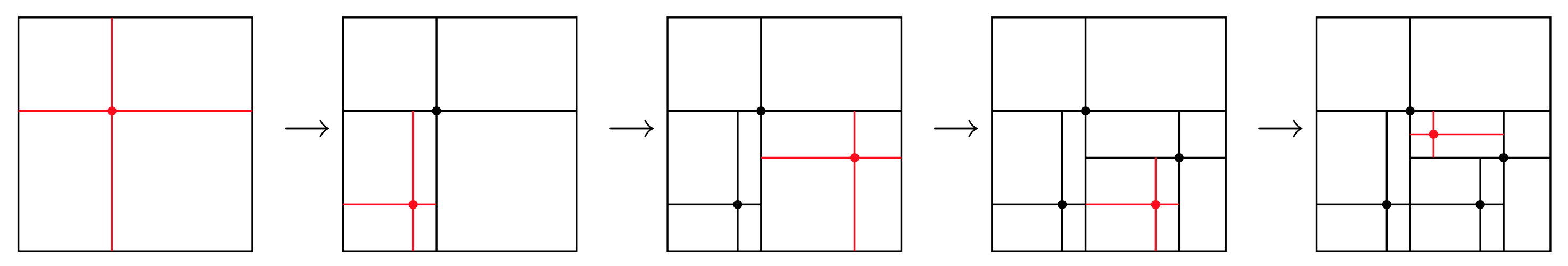 14
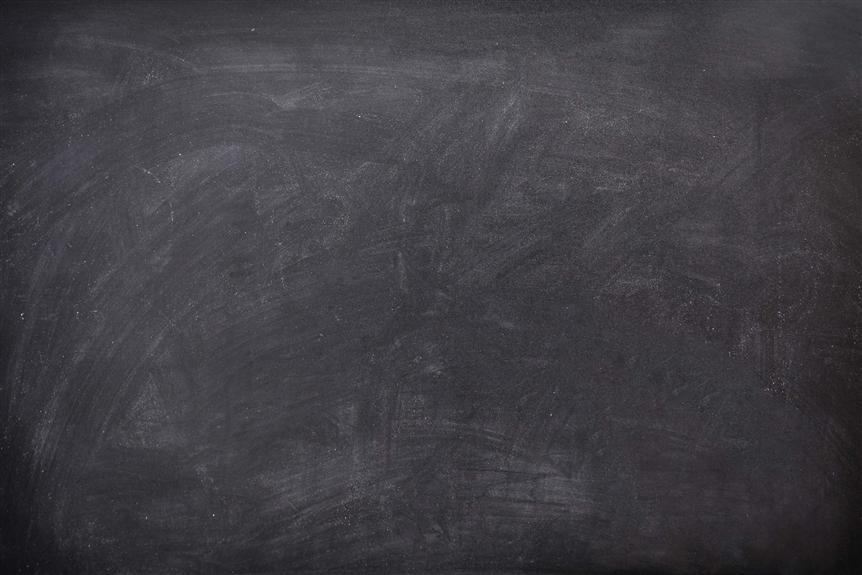 Denkaufgabe: Vektorfeld
Wie sollten wir k nächste Nachbarn bestimmen?
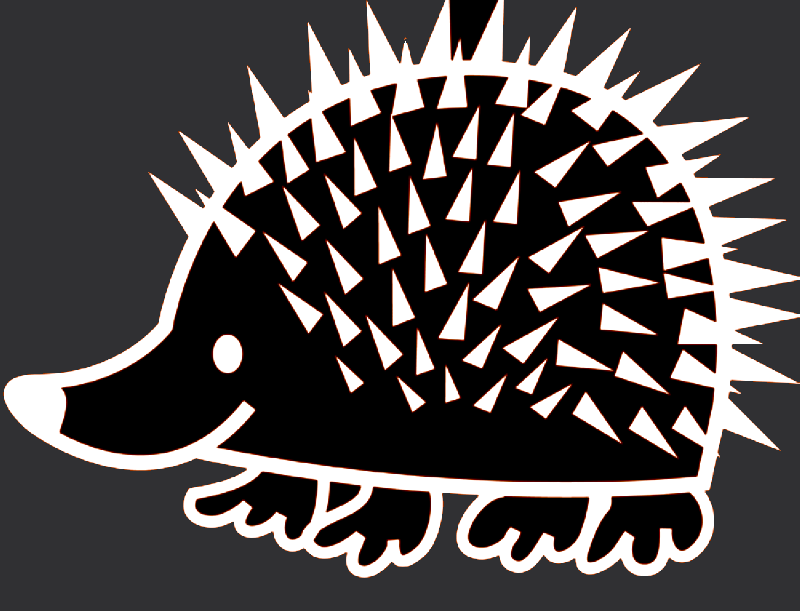 Bereichsanfragen
Um eine Bereichsanfrage2 zu evaluieren, müssen ggf. mehrere Regionen verfolgt werden
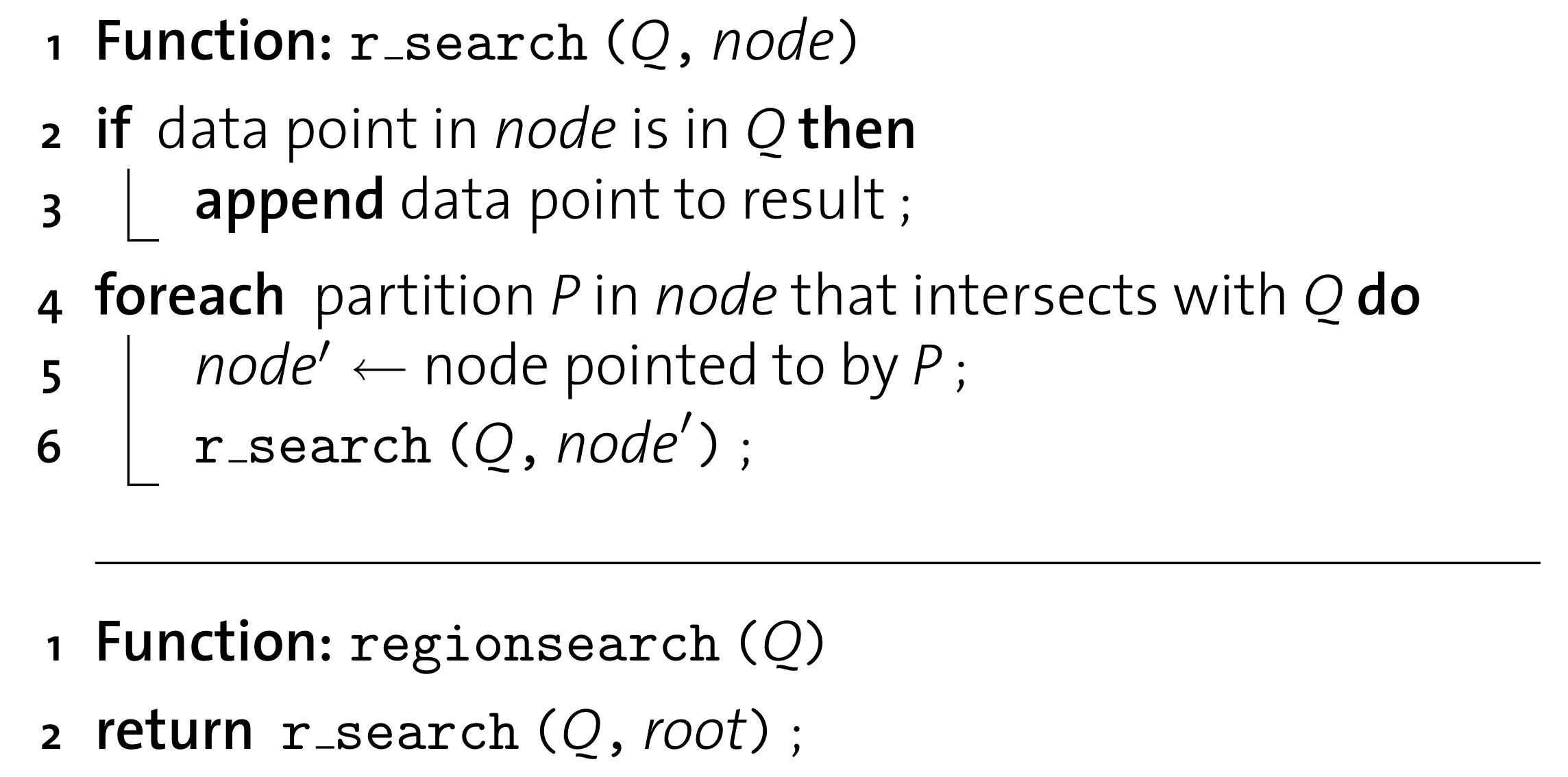 2 Wir betrachten rechteckige Regionen, bei allgemeinen Regionen sind Umschließungsboxen zu bilden und die Antworten nachzuarbeiten
16
Punkt-Quad-Bäume – Diskussion
Punkt-Quad-Bäume
sind symmetrisch in Bezug auf alle Dimensionen
und unterstützen Punkt- und Regionen-Anfragen 
Aber
die Form hängt von der Einfügereihenfolge ab (im schlimmsten Fall entsteht eine verkettete Liste)
Nullzeiger sind speicherineffizient (ins. bei großem k)
Und
nur Punktdaten können gespeichert werden
NB: Punkt-Quad-Bäume sind für Hauptspeicher gedacht
17
k-d-Bäume
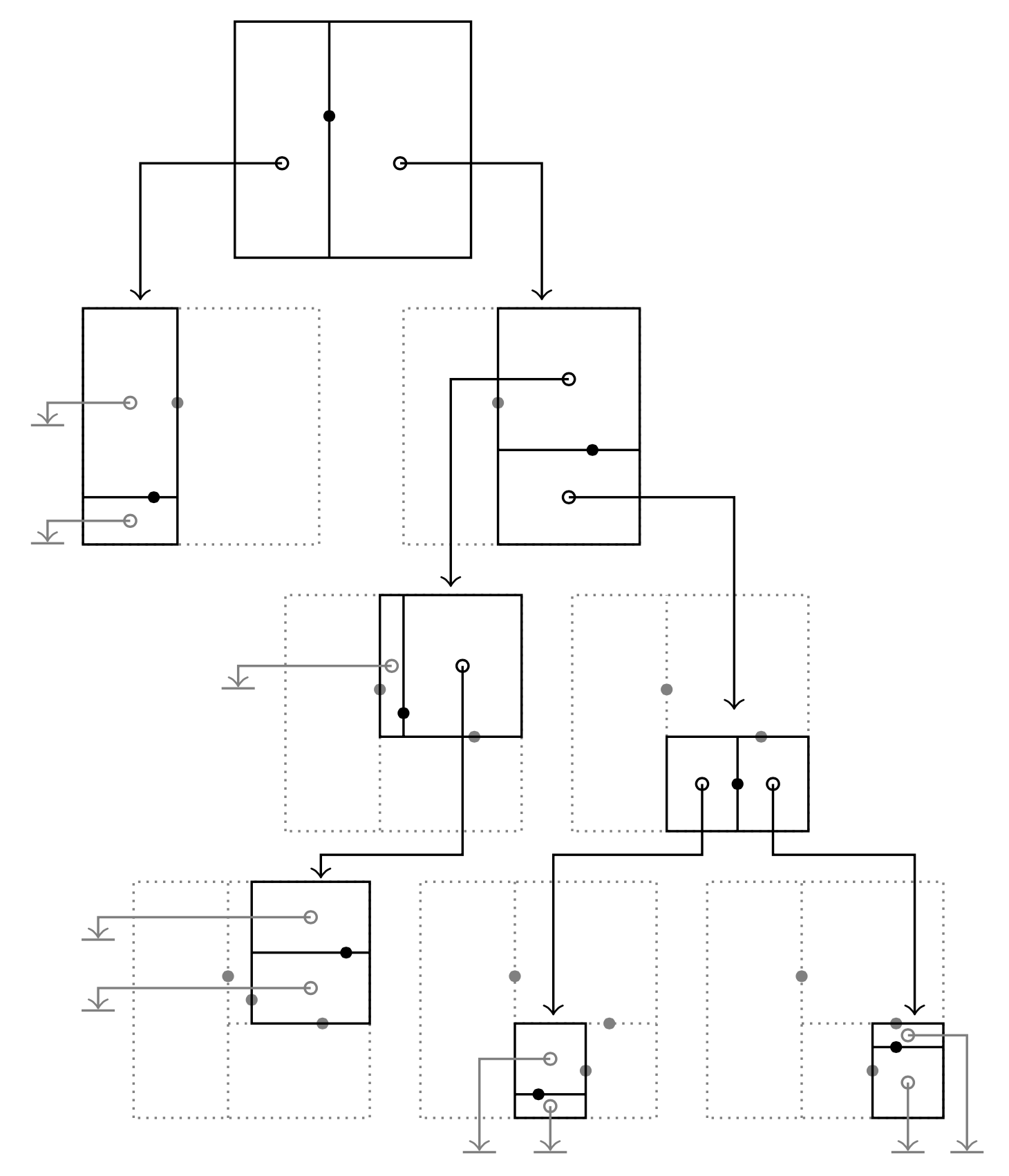 Indiziere k-dimensionale Daten, aber halte den Baum binär
Verwende für jede Baumebene l eine andere Dimension dl als Diskriminator zur Partitionierung
Schema: Round-Robin
Man erhält einenk-d-Baum
Jon Louis Bentley, Multidimensional Binary Search Trees Used for Associative Searching. Comm. ACM, vol. 18, no. 9, Sept. 1975.
18
k-d-Bäume
k-d-Bäume übernehmen die positiven Eigenschaften von Punkt-Quad-Bäumen, sind aber speichereffizienter
Für eine gegebene Punktmenge kann ein balancierterk-d-Baum konstruiert werden3
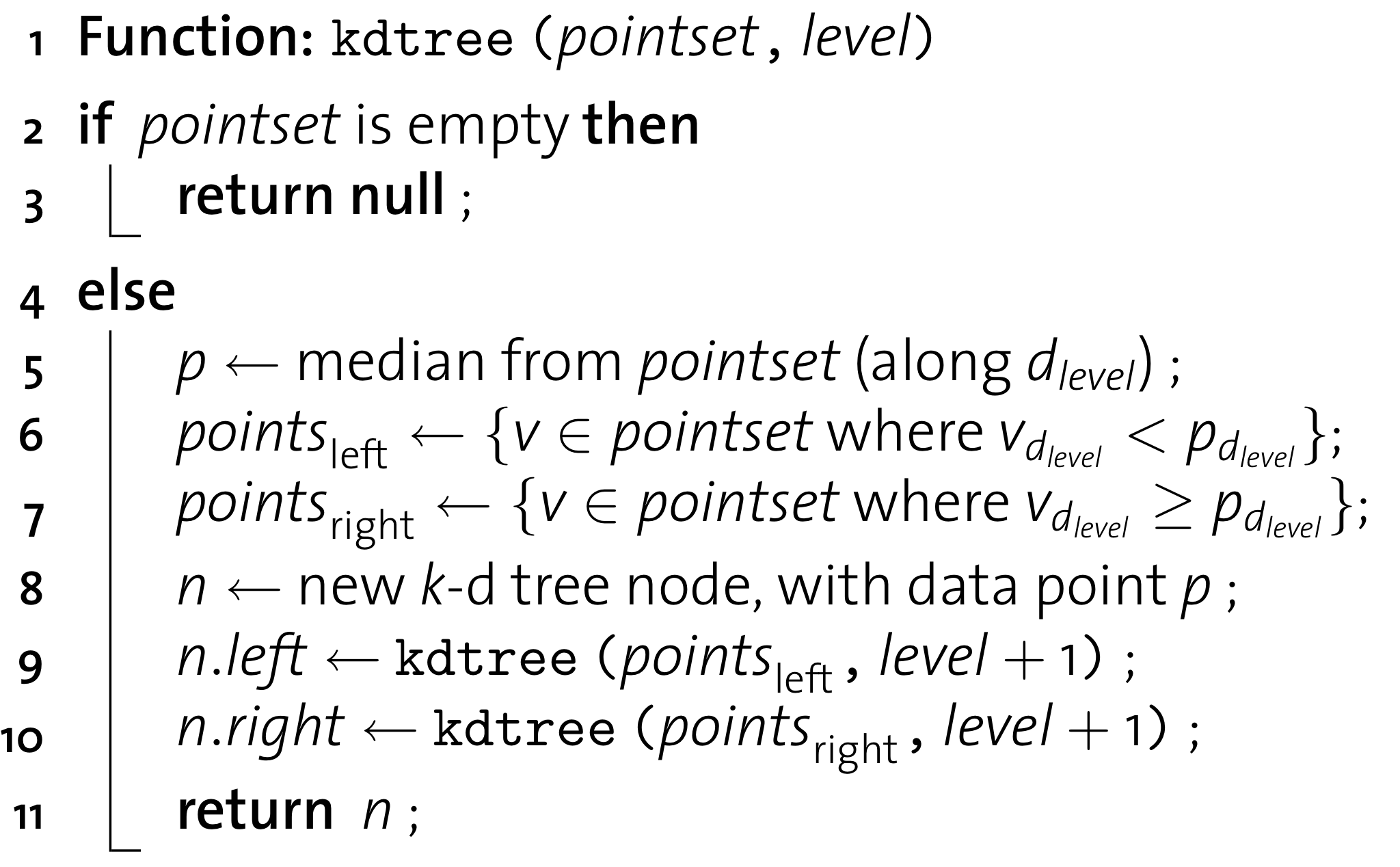 3 vi: Koordinate i von Punkt v
19
Balancierte k-d-Baum-Konstruktion
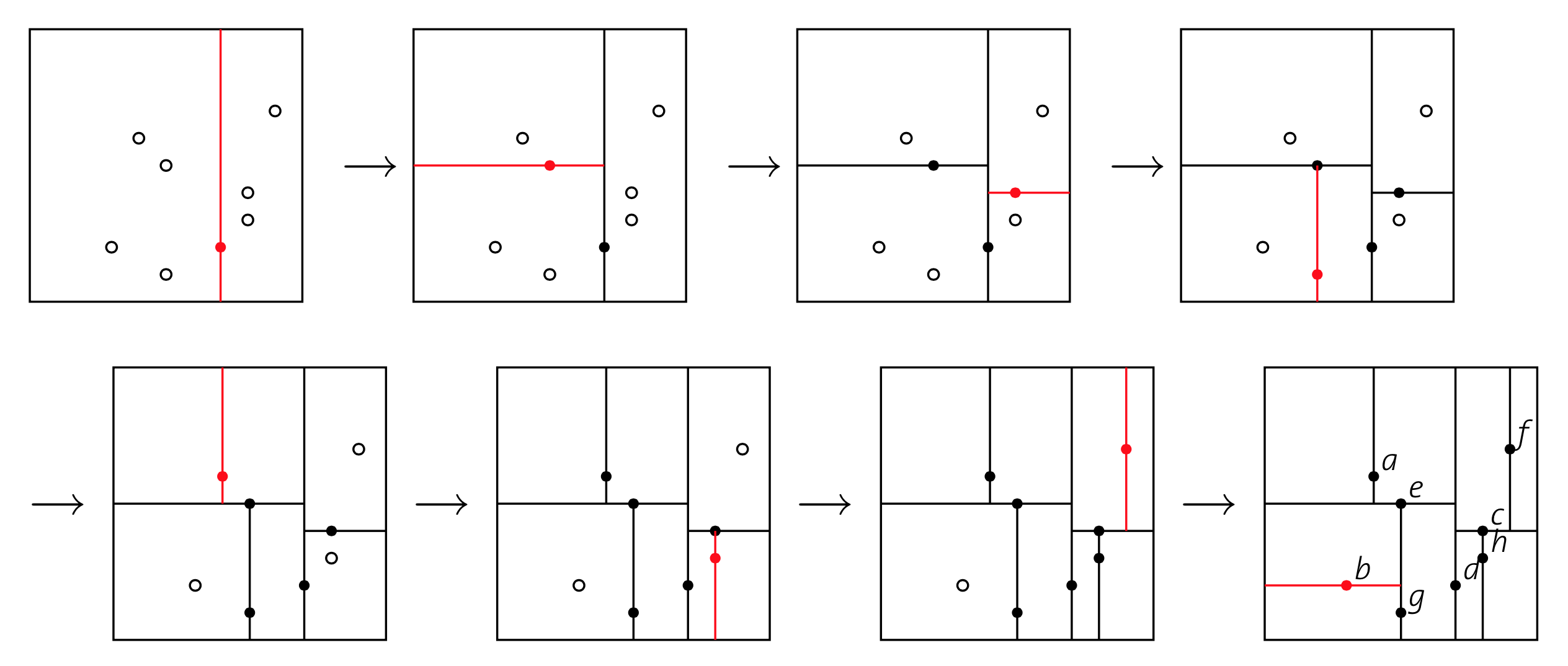 Ergebnis
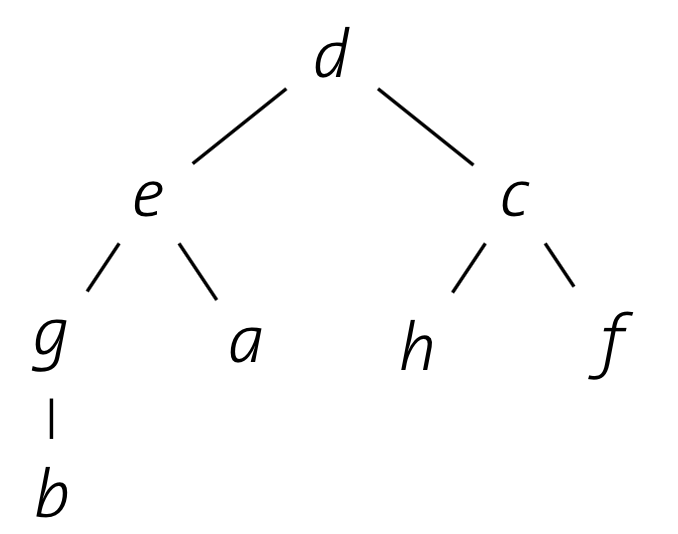 20
Non-Standard-Datenbanken
Multidimensionale Indizierung
MultidimensionaleIndizierung: R-Bäume
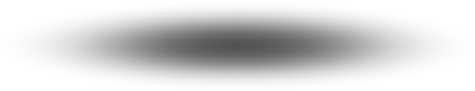 MultidimensionaleIndizierung fürHauptspeicher
MultidimensionaleIndizierung: k-d-B-Bäume
Volltextindizierung
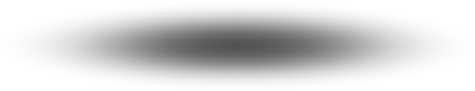 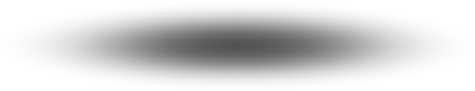 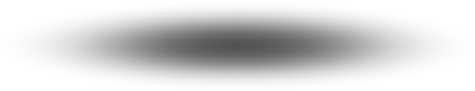 k-d-B-Bäume
k-d-Bäume auf Sekundärspeichern
Verwendung von Seiten als organisatorische Einheiten
Jeder Knoten in einem k-d-B-Baum füllt eine Seite
k-d-Baum-Layout für jede Seite
John T. Robinson. The K-D-B-Tree: A Search Structure for Large
Multidimensional Dynamic Indexes. SIGMOD 1981.
22
k-d-B-Bäume: Zentrale Idee
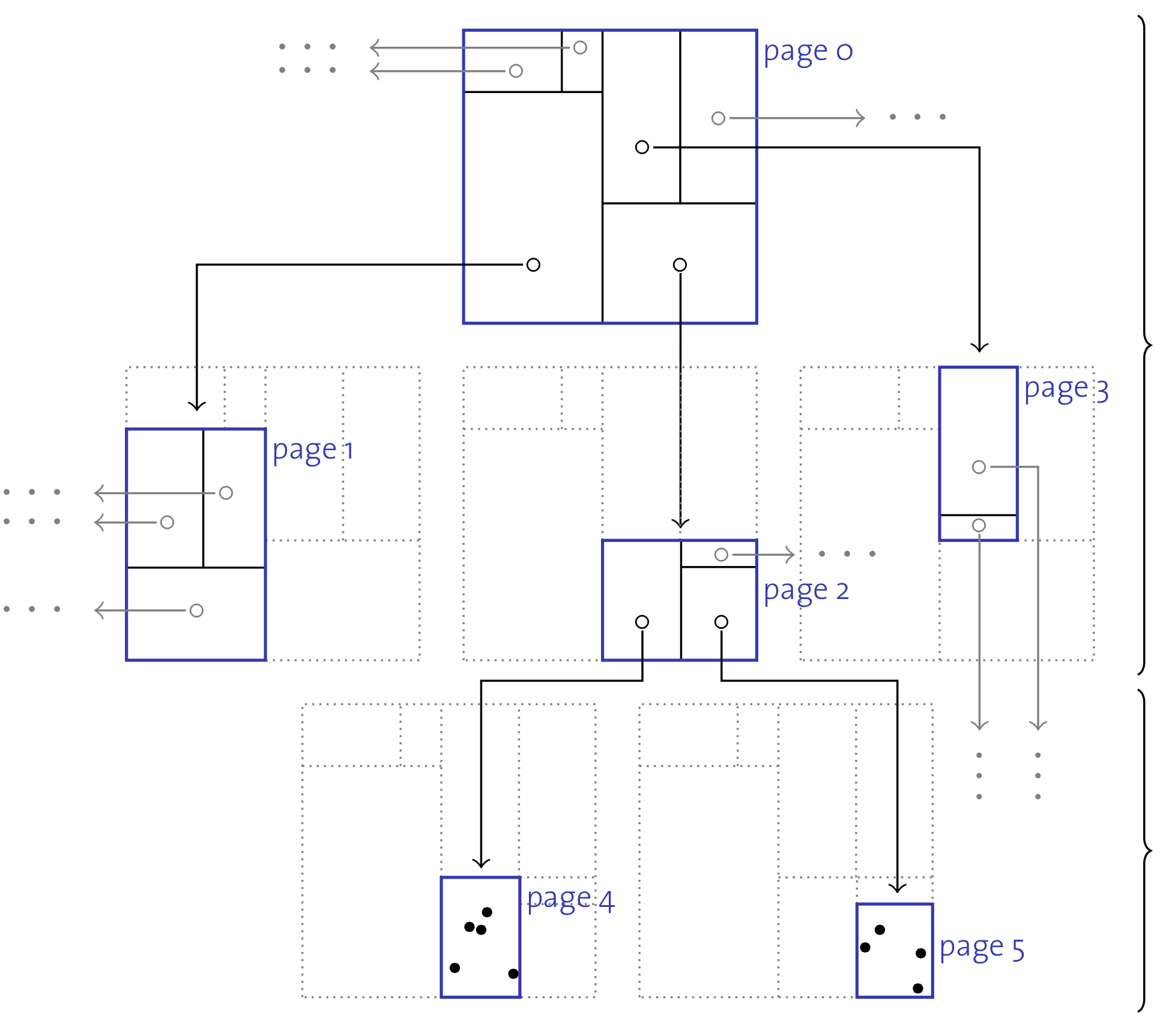 Regionenseiten
enthalten Einträge <region, pageID>
keine Nullzeiger
bilden balancierten Baum
alle Regionen disjunkt und rechteckig


Punktseiten
enthalten Einträge <point, rid>
 Blattknoten B+-Baum
23
Operationen auf k-d-B-Bäumen
Suche in einem k-d-B-Baum läuft wie folgt:
Auf jeder Seite bestimme die Region Ri, die Anfragepunkt q enthält (oder sich mit der Anfrageregion Q schneidet)
Für jedes solche Ri bestimme die Seite und wende Suche rekursiv an
Auf Punktseiten hole jeden Punkt pi, der auf Anfrage passt, und gebe ihn zurück
24
Operationen auf k-d-B-Bäumen
Beim Einfügen wird der Baum balanciert wie beim B+-Baum
Füge Eintrag <region, pageID> (<point, rid>) in eine Regionenseite (Punktseite) ein, sofern genügend Platz vorhanden
Sonst: Splitte Seite auf
25
Aufsplittung einer Punktseite
Aufteilung einer Seite p
Wähle Dimension i und eine i-Koordinate xi entlang derer die Aufteilung erfolgen soll, so dass die Teilung zwei nicht übervolle Seiten erzeugt
Schiebe Datenpunkte entsprechend auf neue Seiten plinks oder prechts sofern pi < xi oder pi ≥ xi 
Ersetze <region, p> auf der Elternseite durch <linke-region, plinks> und <rechte-region, prechts>
Der 3. Schritt kann zu einem Überlauf der Elternseite führen und damit zu einem Aufspalten einer Regionenseite
26
Aufspaltung einer Regionenseite
Aufspaltung einer Punktseite und Verschiebung der Datenpunkte ist recht einfach
Im Falle einer Aufspaltung können einige Regionen auf beiden Seite der Aufteilungslinie liegen





Diese Regionen müssen aufgeteilt werden
Mögliche Folge: Rekursives Aufteilen nach unten
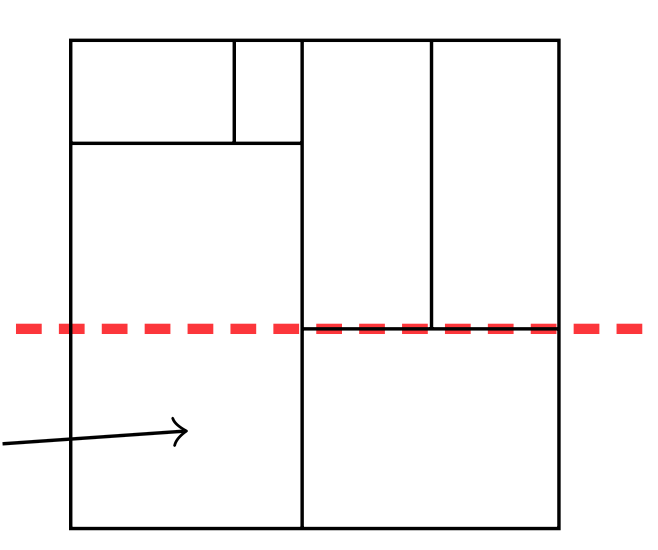 AufgeteilteRegion
27
Beispiel noch einmal
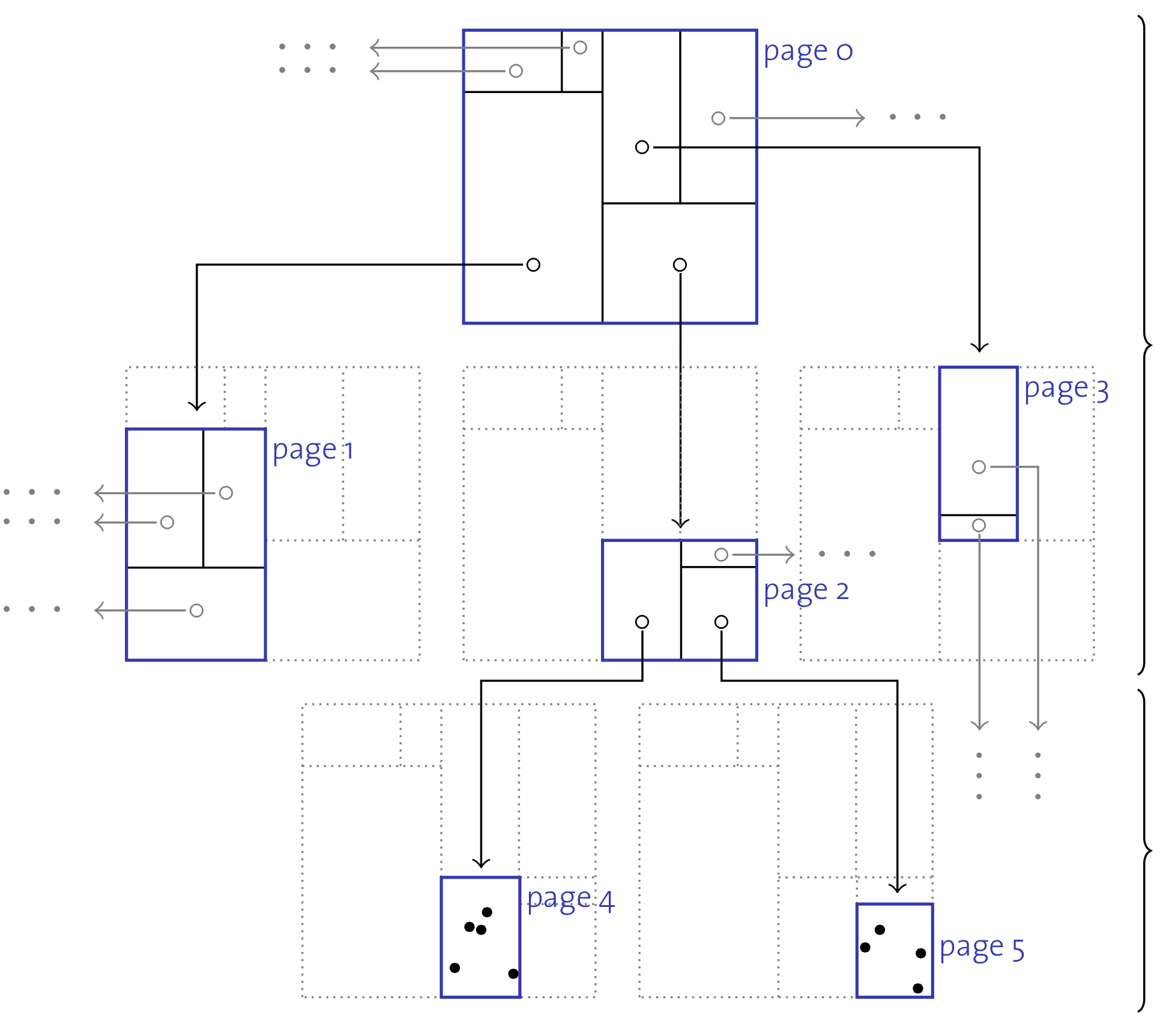 Regionenseiten
enthalten Einträge <region, pageID>
keine Nullzeiger
bilden balancierten Baum
alle Regionen disjunkt und rechteckig


Punktseiten
enthalten Einträge <point, rid>
 Blattknoten B+-Baum
28
Beispiel: Aufspaltung von Seite 0
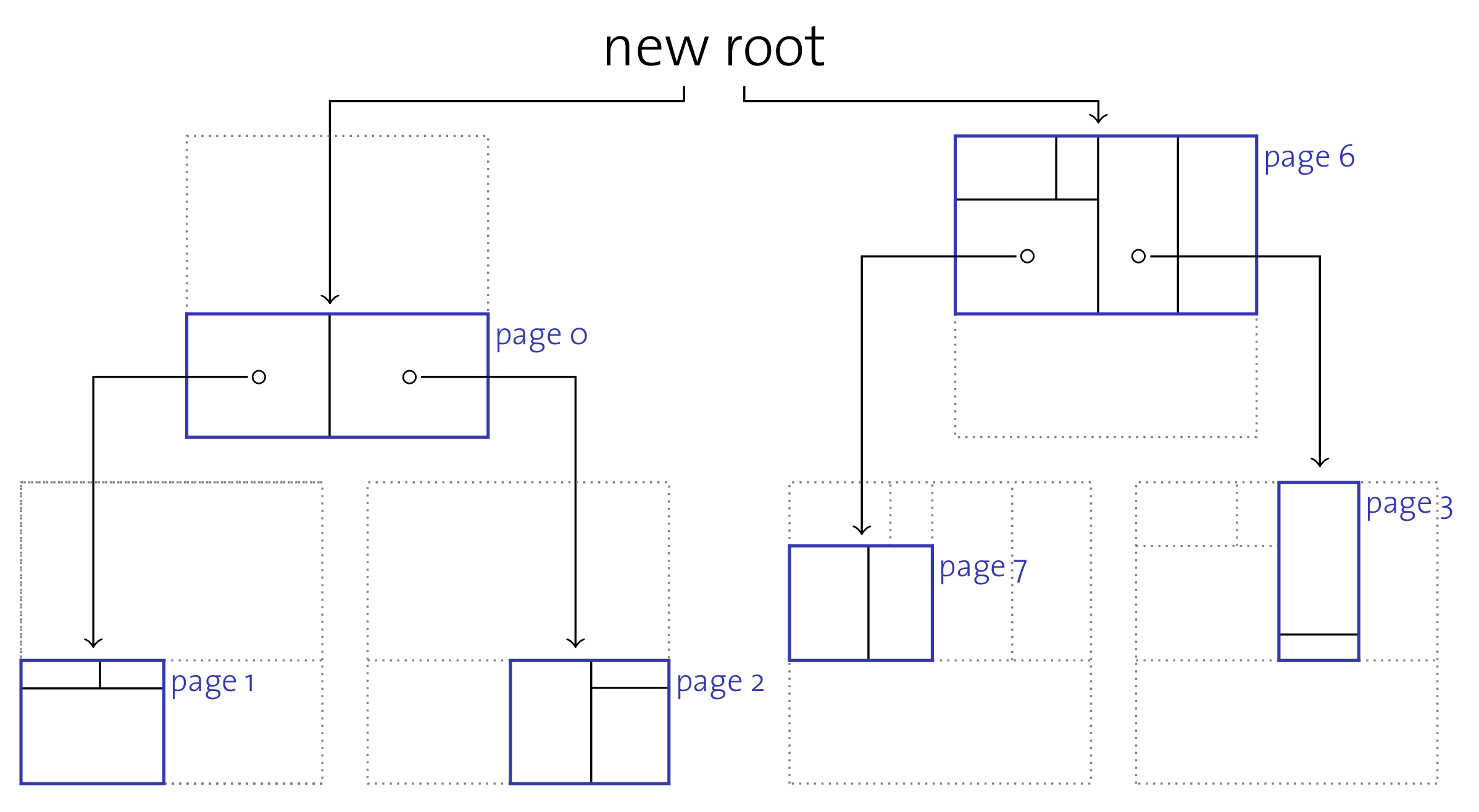 Wurzelseite 0  Seiten 0 und 6 (neue Wurzel erzeugen)
Regionenseite 1  Seiten 1  und 7 
                                      (Punktseiten nicht gezeigt)
29
k-d-B-Bäume – Diskussion
Symmetrie in Bezug auf alle Dimensionen
Räumliche Gruppierung von Daten in seitenorientierter Weise
Dynamisch in Bezug auf Schreiboperationen
Unterstützung von Punkt und Regionenanfragen
Aber:
Keine Regionendaten
Löschoperationen nicht (dynamisch) unterstützt
Datenraum wird partitioniert, so dass 
jede Region rechteckig ist und
sich Regionen nicht überlappen
30
R-Bäume für Regionen als Daten
Regionen können sich in dieser Struktur überlappen
Innere Knoten enthalten <region, pageID> Einträge, Blattknoten enthalten Einträge der Form <region, rid>, wobei region das minimale Umgebungsrechteck der Datenelemente, die über den Zeigern erreichbar sind
Jeder Knoten enthält zwischen d und 2d Elemente ( B+-Baum). Die Wurzel kann weniger als d Elemente enthalten, sofern weniger als d Elemente im Baum sind.
Einfüge- und Löschalgorithmen halten den R-Baum balanciert
Es können sowohl Punkte als auch Regionen gespeichert werden
Antonin Guttman. R-Trees: A Dynamic Index Structurefor Spatial Searching. SIGMOD 1984
31
R-Baum: Beispiel
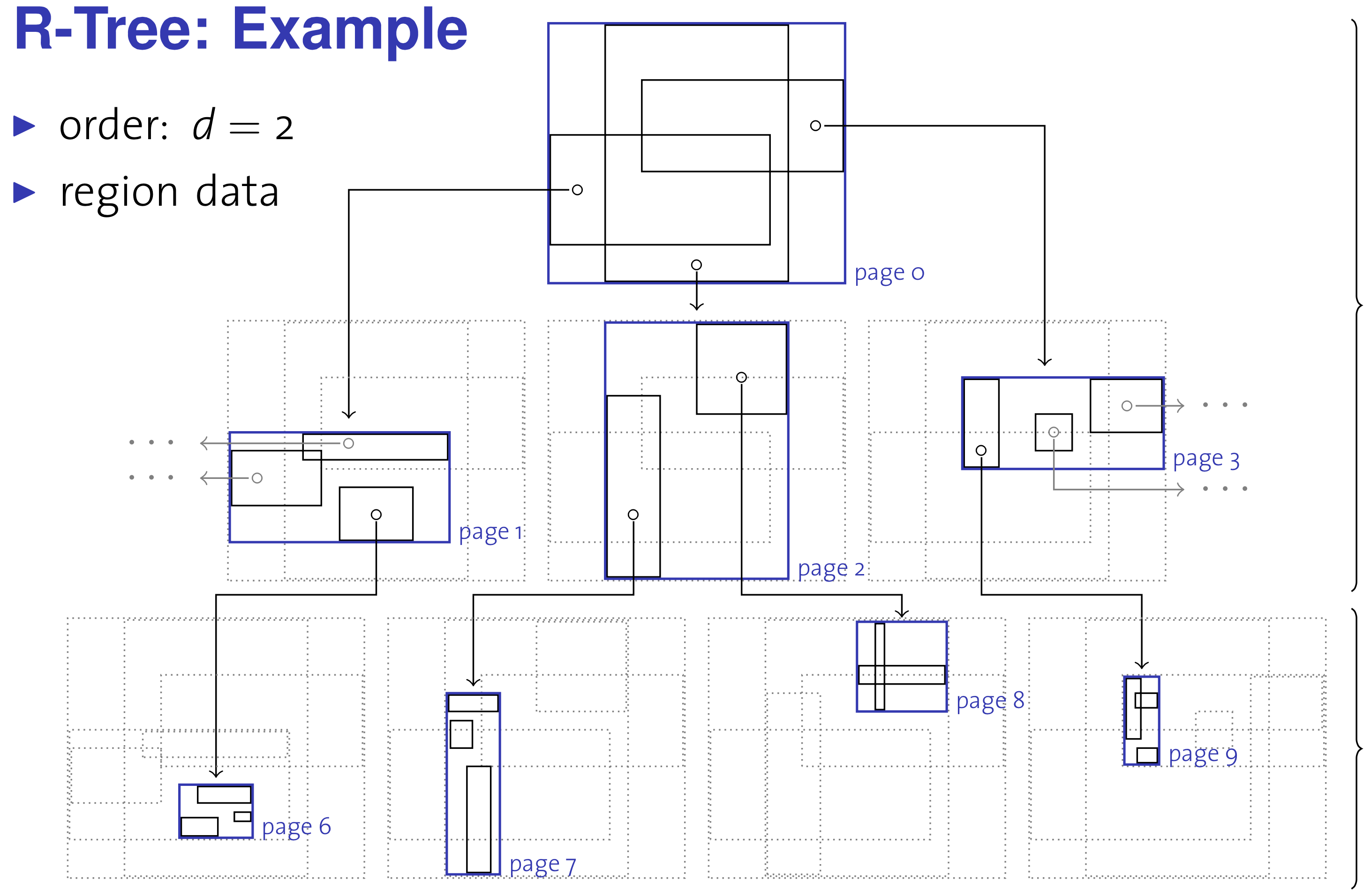 Ordnung: d = 2
Regionendaten
Innere Knoten
Blattknoten
32
R-Baum: Regionenanfrage (Schnitt)
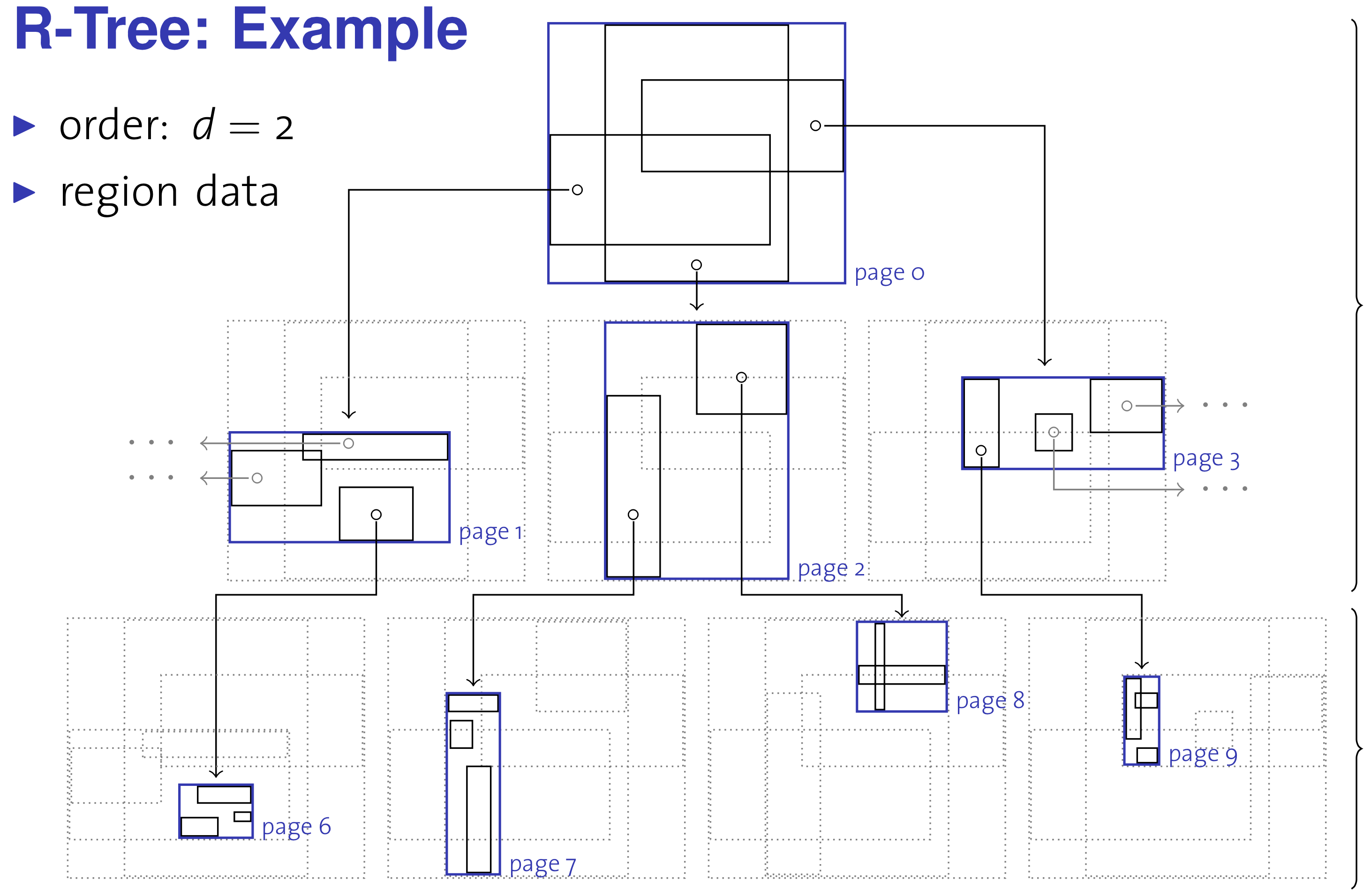 Anfragerechteck
Ordnung: d = 2
Regionendaten
Innere Knoten
Blattknoten
Diese Präsentation enthält Animationen, die in PDF nicht angezeigt werden.
33
R-Baum: Suchen und Einfügen
Während der Suche müssen ggf. mehrere Kinder betrachtet werden (gilt für Punkt- und Regionenanfragen)

Einfügen erfolgt wie in einem B+-Baum
Wähle richtigen Blattknoten n für die Einfügung(versuche entstehende neue Rechtecke zu minimieren)
Falls n voll ist, spalte ihn auf (wir haben n und n‘) und verteile alte Einträge auf n und n‘
Aufspaltungen können nach oben propagieren und erreichen ggf. die Wurzel
Nach dem Einfügung müssen Regionen im Vorgänger-knoten angepasst werden (Umgebungsrechtecke)
34
Aufspaltung von Knoten im R-Baum
Mehrere Möglichkeiten






Heuristik: Minimiere überdeckte Fläche
Bestimmung der besten Aufteilung i.a. zu kombinatorisch
Das originale Guttman-Papier stellt Approximation vor
Verbessert in Nachfolgepapieren (R*-Baum, ...)
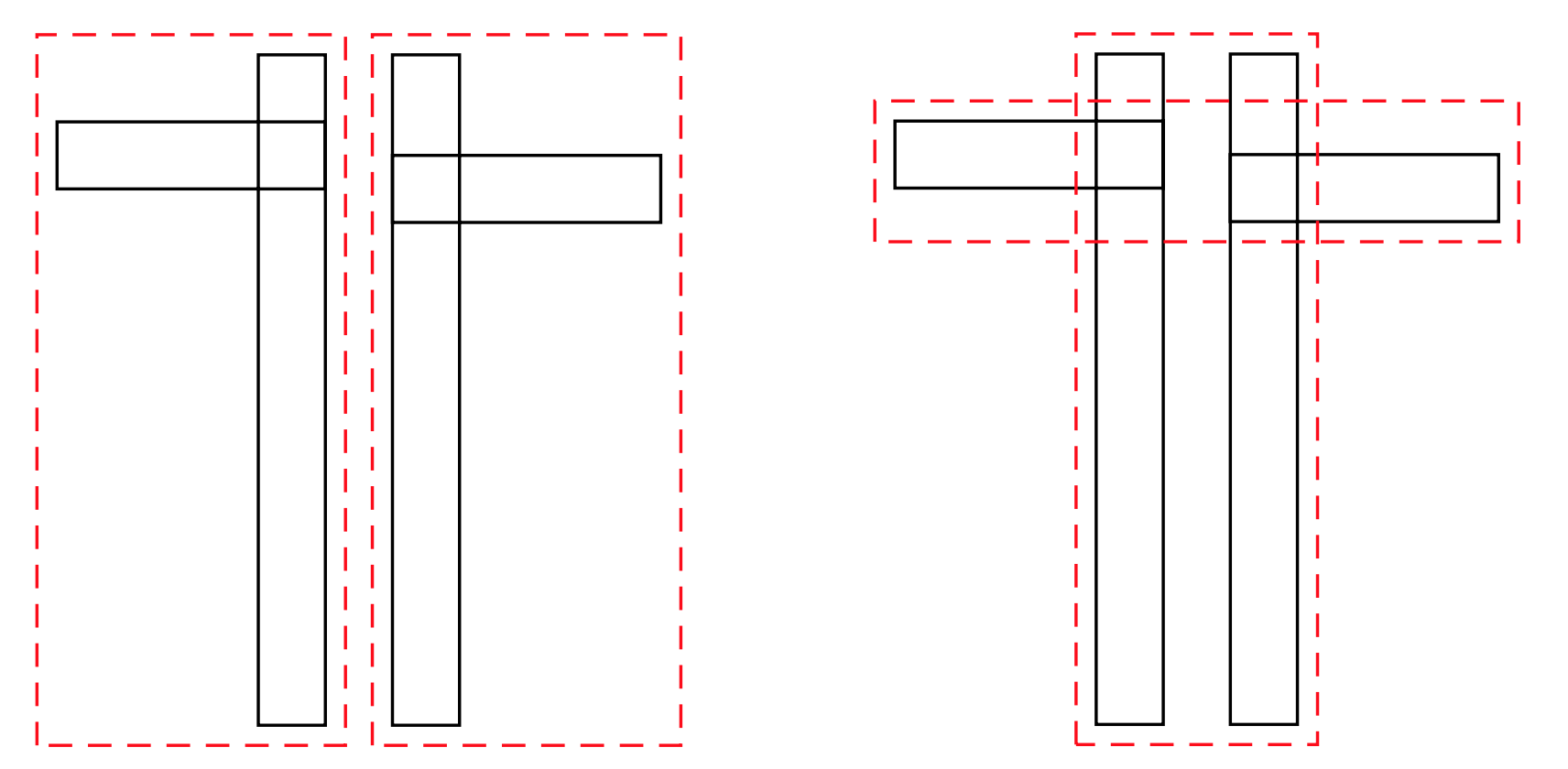 Schlechte Aufspaltung
Gute Aufspaltung
35
Löschoperationen
R-Baum-Invarianten bei jeder Operation beibehalten
Falls ein Knoten n zu leer wird (weniger als d Einträge nach einer Löschoperation) wird der Knoten gelöscht
Und die Einträge werden auf andere Knoten verteilt
Der erste Schritt kann zur Löschung des Elternknoten führen
Löschen ist eine aufwendige Operation in R-Bäumen
36
Non-Standard-Datenbankenund Data Mining
Multidimensionale Indizierung


Prof. Dr. Ralf Möller
Universität zu Lübeck
Institut für Informationssysteme
Non-Standard-Datenbanken
Multidimensionale Indizierung
Nächste-Nachbarn-Anfragen
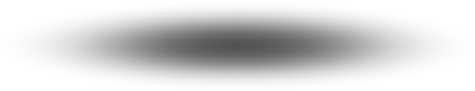 MultidimensionaleIndizierung fürHauptspeicher
MultidimensionaleIndizierung: k-d-B- und R-Bäume
Volltextindizierung
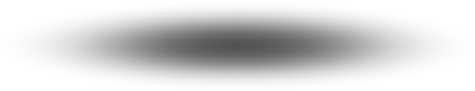 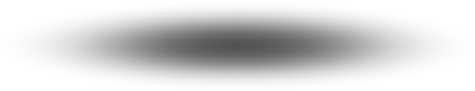 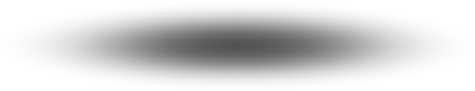 K-Nächste-Nachbarn-Anfragen
Sei M eine (Grund-)Menge, 
q ∉ M ein Anfragepunkt, 
k ∈ N die gewünschte Anzahl gesuchter nächster Nachbarn von q und d eine Abstandsfunktion
und |M|≥ k,
dann ist die Menge NN(k, q, M) der k nächsten Nachbarn von q definiert als
diejenige Teilmenge S ⊆ M, mit |S| = k 
so dass es keine Menge S‘ ⊆ M mit S ∩ S‘ = ∅ gibt, 
so dass ein p ∈ S und p‘ ∈ S‘ existiert und d(q, p) > d(q, p‘)
S‘ muss nicht notwendigerweise k Elemente haben.
N. Roussopoulos, S. Kelly and F. Vincent, “Nearest Neigbor Queries,” Proc. ACM SIGMOD Conference New York, pp. 71-79, 1995.
39
MINDIST
Nehmen wir an, wir haben einen Punkt p und ein Rechteck R definiert durch zwei Punkte l und u, dann sei die Funtion MINDIST(p, R) wie folgt definiert:
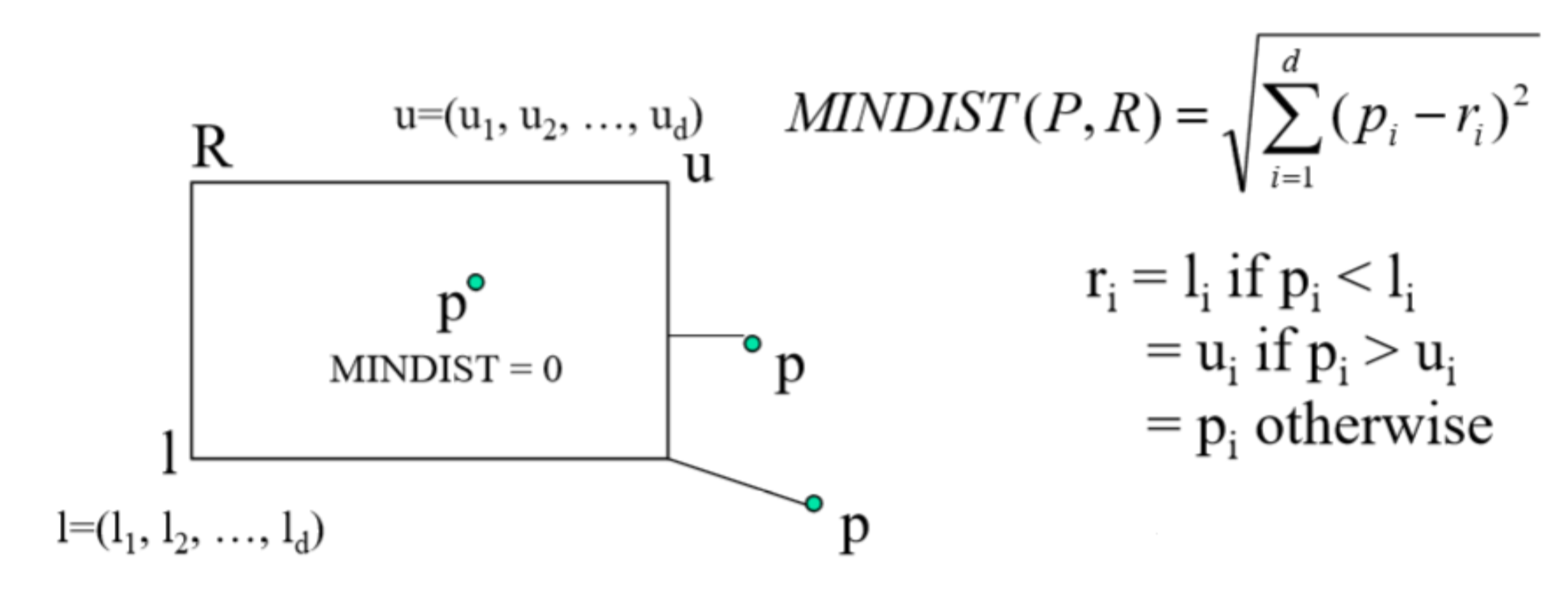 p
40
Branch-and-Bound-Ranking-Search mit R-Baum
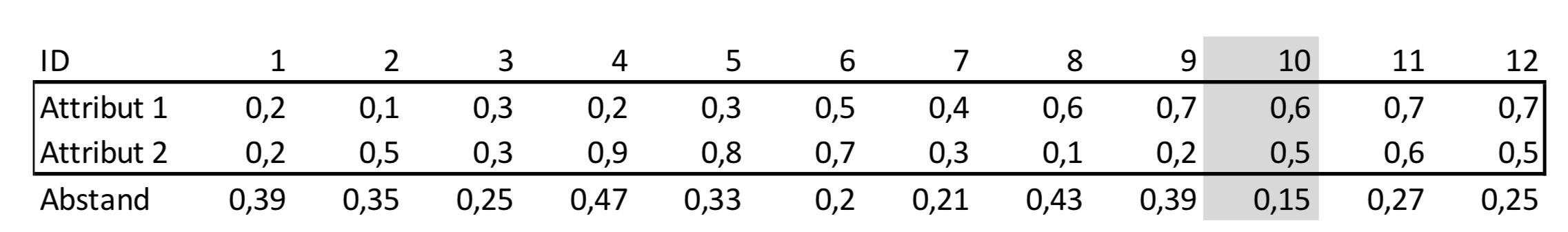 G. Hjaltason and H. Samet, “Distance Browsing in Spatial Databases,” ACM TODS, 24(2), pp. 265- 318, Juni 1999
41
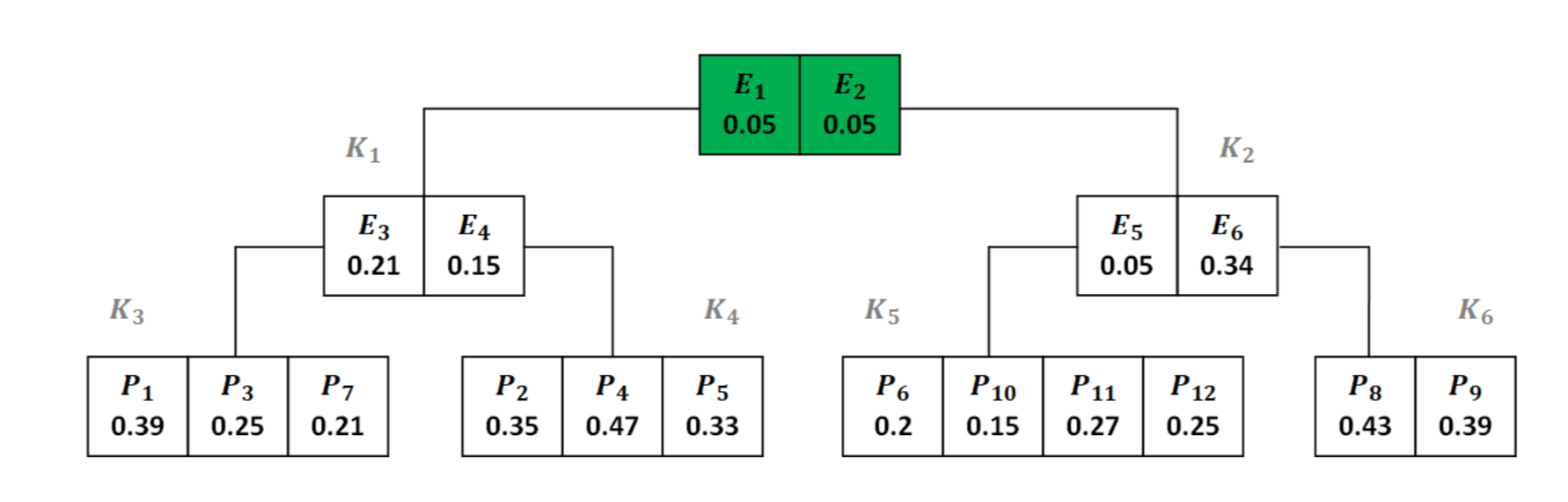 42
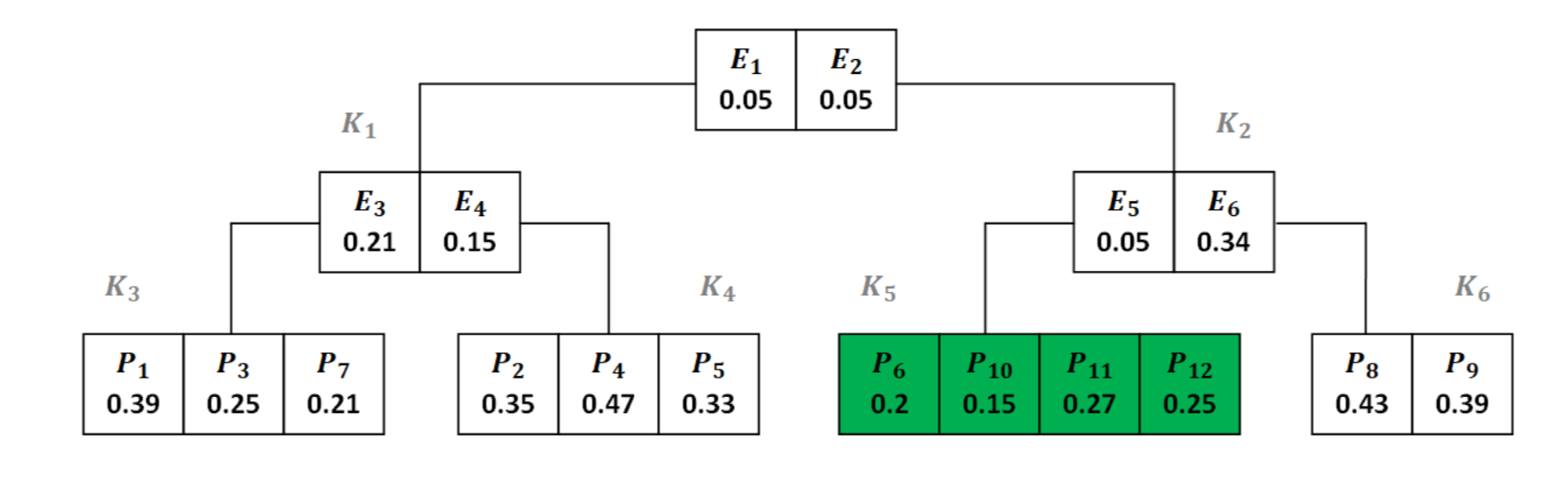 43
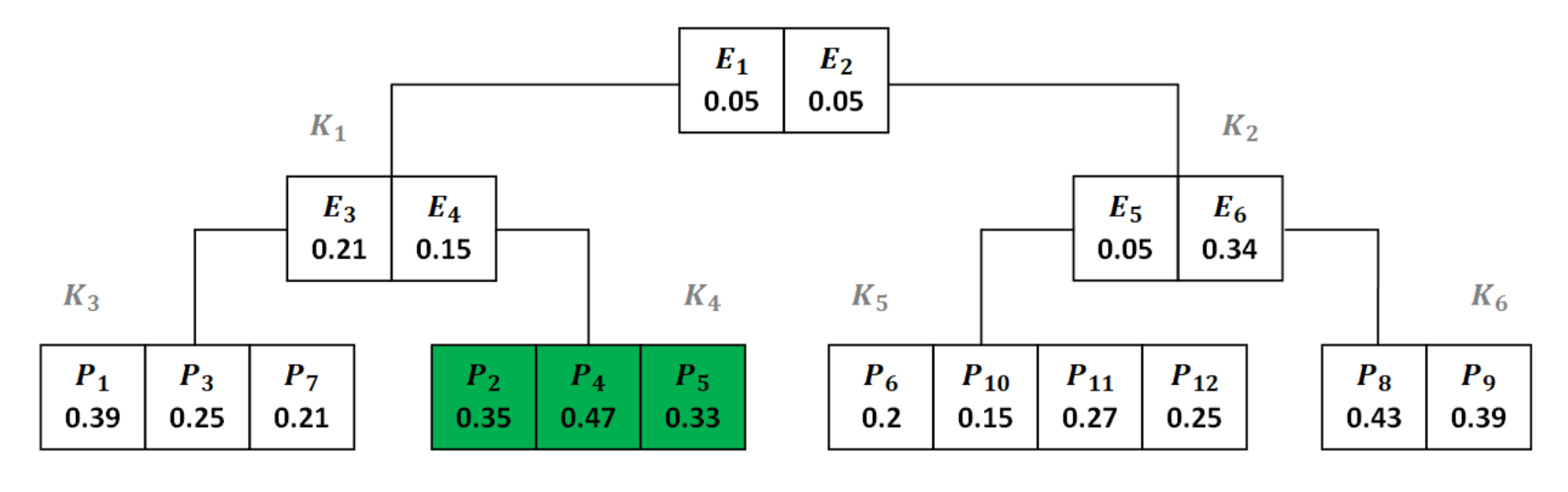 44
Branch-and-Bound-Ranked-Search (BRS)
algorithm BRS (rt, k, type, score, f, filter)
   // rt is an R-tree on the dataset, k denotes the number of data points to return
   // type can be either min or max, score computes a score for an rtree entry (MBR) based on f
   // f is a point scoring function, filter is a filter for the data points (where clause)
   let pq = build_priority_queue(type, {}) 
       result = {}
       n = 0
       object
   for e ∈ root(rt) do 
       insert((e, score(mbr(e), f)), pq)   
   while n < k and not empty?(pq) do
      object := delete_next(pq)
      if point?(object) then
         result := result ∪ {object}
         n := n + 1
      else
         if leaf?(object) then
            for p ∈ filter(points(mbr(object))) do 
                insert((p, f(p)), pq)
         else 
            for e ∈ children(object) do
                insert((e, score(mbr(e), f)), pq)
   return result

BRS(data-rtree, 3, ‘min’, MINDIST, f, identity)
45
Non-Standard-Datenbanken
Multidimensionale Indizierung
UB-BäumeZ-Ordnungen
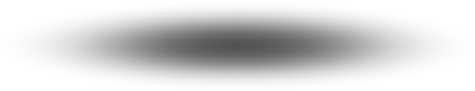 MultidimensionaleIndizierung: k-d-B- und R-Bäume
Nächste-Nachbarn-Anfragen
Volltextindizierung
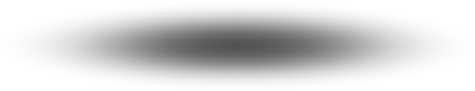 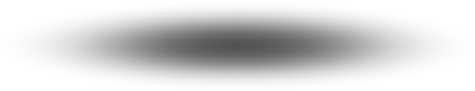 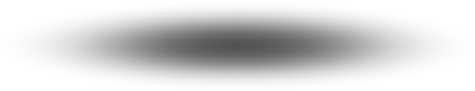 Von Z-Ordnungen
Zu UB-Bäumen
47
Bit-Verschränkung
Zusammengesetzte Schlüssel <a, b> wegen Asymmetrie nicht direkt hilfreich für den effizienten Zugriff
Was passiert, wenn die Bits von a und b verschränkt werden (und damit „symmetrischer“)?
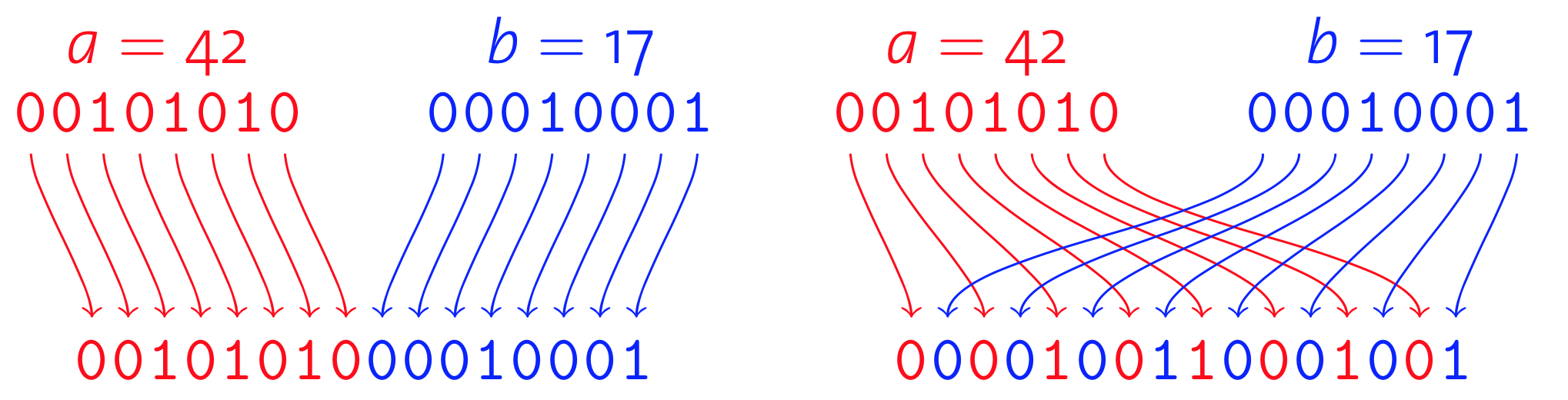 <a, b> (zusammengesetzt)
a und b verschränkt
48
Z-Ordnung
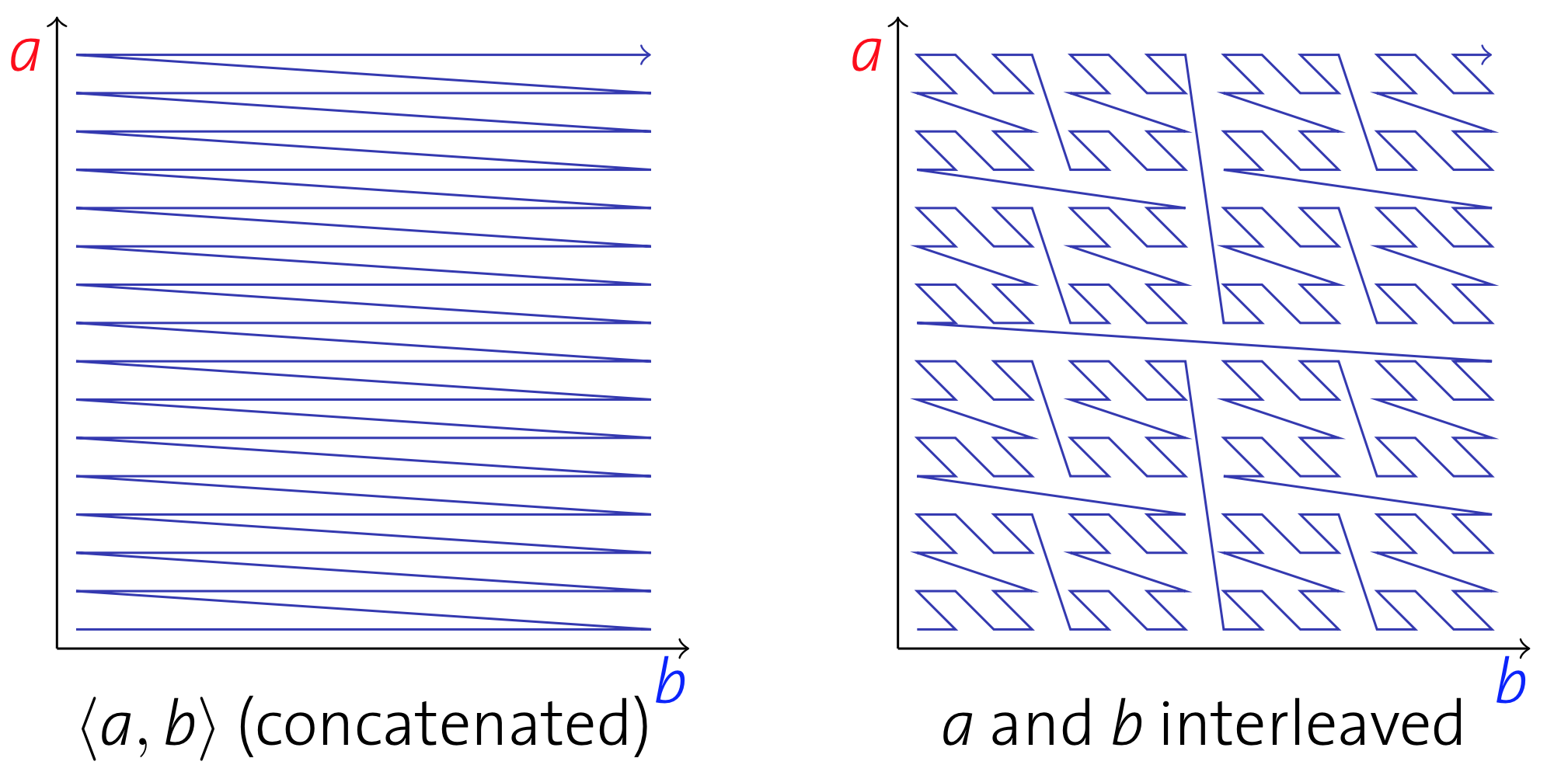 <a, b> (zusammengesetzt)
a und b verschränkt
Beide Ansätze linearisieren die Koordinaten im Wertebereich nach einer festgelegten Ordnung
Bitverschränkung erzeugt die Z-Ordnung
Durch die Z-Ordnung erfolgt räumliche Gruppierung
49
B+-Bäume über Z-Ordnungen
Verwendung eines B+-Baumes um Z-Kodes des multidimensionalen Raums zu indizieren
Blatt im B+-Baum beschreibt Intervall im Z-Raum
Jedes dieser Intervalle beschreibt eine Region im multidimensionalen Datenraum




Um alle Datenpunkte für eine Anfrage Q zu finden, sollen nur solche Blattseiten betrachtet werden, die Regionen enthalten, die sich mit Q schneiden
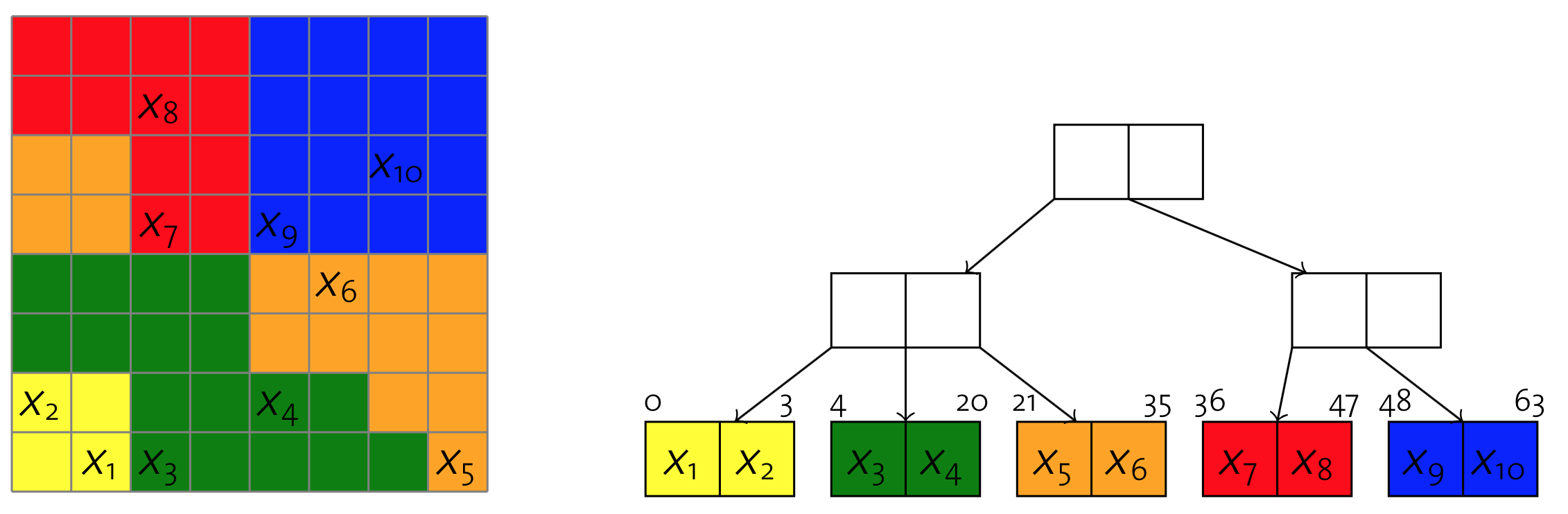 50
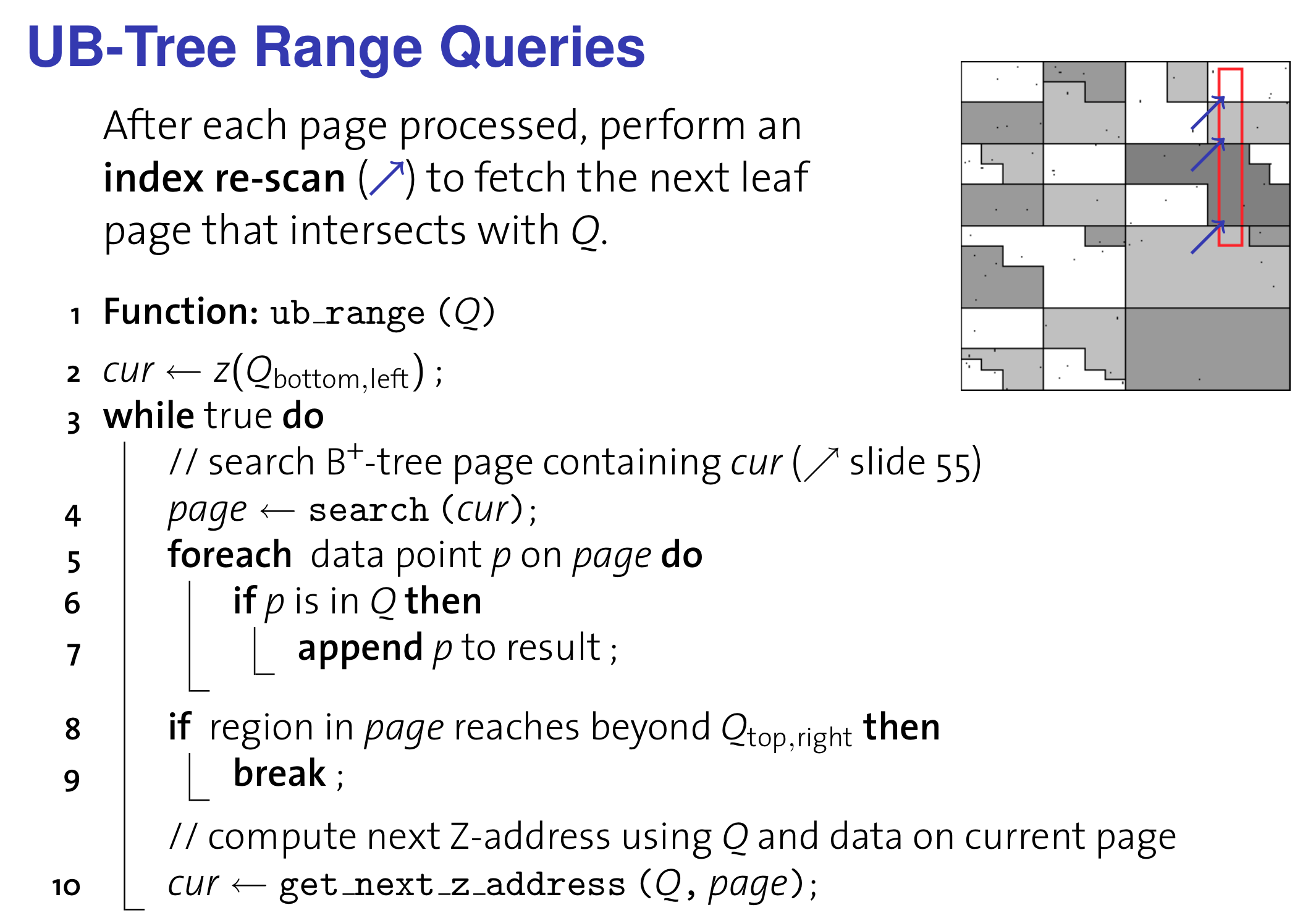 UB-Baum-Bereichsanfragen
Nach jeder verarbeiteten Seite erfolgt Index-Rescanum neue Seite zu finden, die sich mit Anfragerecht-eck Q schneidet
51
UB-Bäume – Diskussion
UB-Bäume sind dynamisch in Bezug auf Änderungen (bedingt durch die zugrundeliegenden B-Bäume)
Kommerzielle Verwendung im TransbaseDatenbanksystem
Raumfüllende Kurven vieldiskutiert in der Literatur(z.B. Hilbert-Kurven)
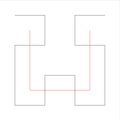 F. Ramsak, V. Markl, R. Fenk, M. Zirkel, K. Elhardt, R. Bayer, Integrating the UB-Tree into a Database System Kernel, In Proc. 26th International Conference on Very Large Data Bases, pp. 263-272, 2000
52
Non-Standard-Datenbanken
Von der Volltextsuche zur multidimensionalen Indizierung
Fluch der Dimensionalität
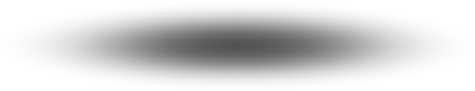 MultidimensionaleIndizierung
Codierungstheoriezur Indizierung
Volltextindizierung
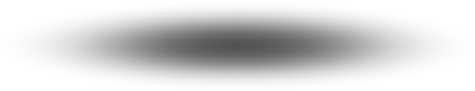 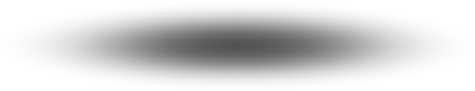 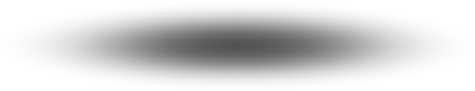 Anwendungen: Multimedia-Datenbanken
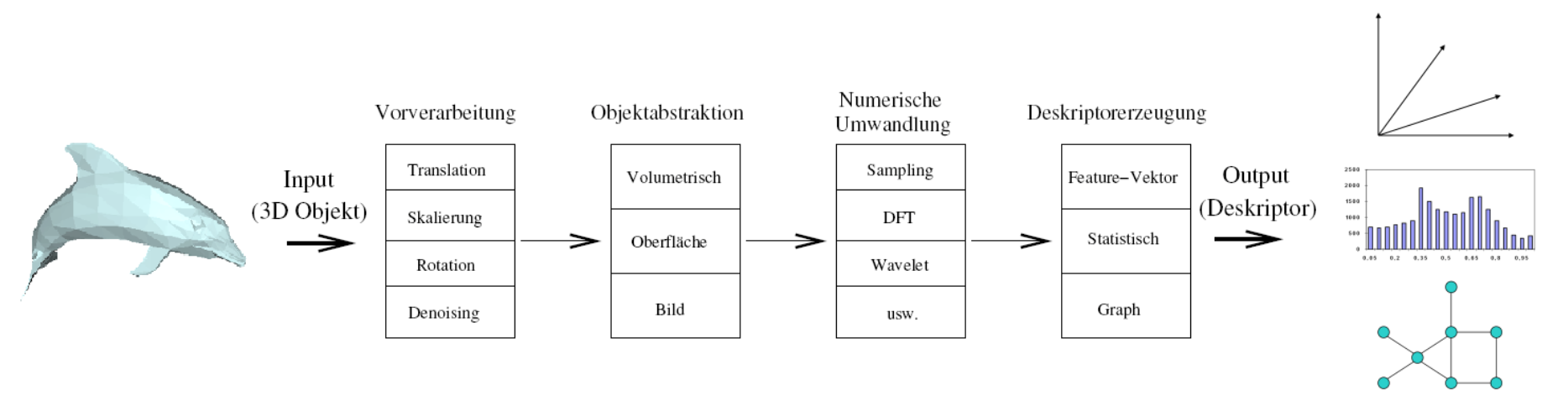 Inhaltsbasierte Suche
Viele Merkmalsvektoren
Hochdimensionale Räume
54
Fluch der Dimensionalität
Für große Werte von k sind die diskutierten Techniken wenig effektiv
Für k=100 ergeben sich 2100 ≈ 1030 Partitionen pro Knotenin einem Punkt-Quad-Baum
Selbst bei Milliarden von Datenpunkten sind fast alle Partitionen leer
Betrachten wir eine sehr große Region („Würfel“) mit einer Abdeckung von 95% der Region in jeder Dimension
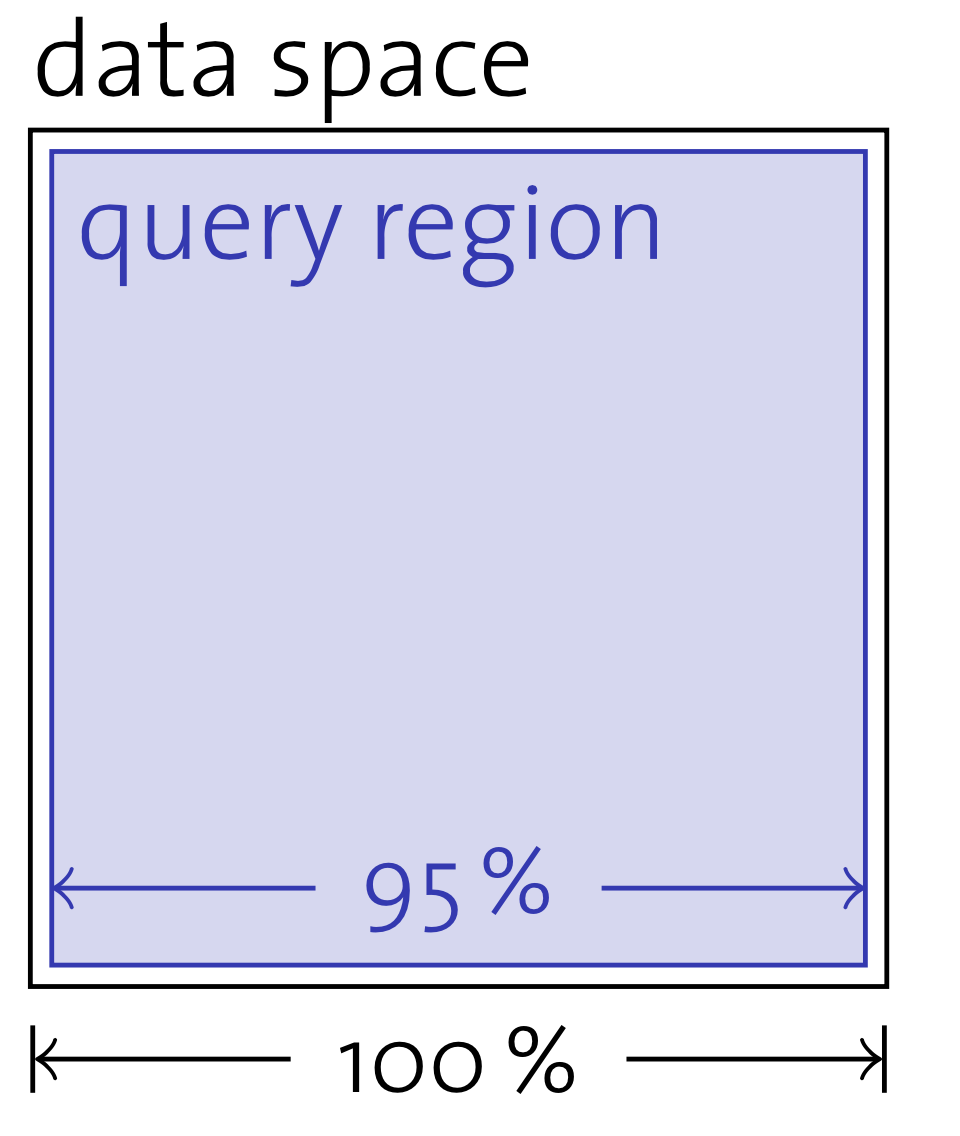 Für k = 100 ergibt sich eineWahrscheinlichkeit von 
0.95100 ≈ 0,59%,dass ein Punkt in dieser Region liegt
55
Multidimensionale Indizierung: Überblick
Fluch der Dimensionalität
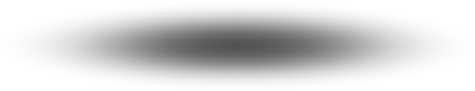 R-Bäume
UB-Bäume
k-d-Bäume / k-d-B-Bäume
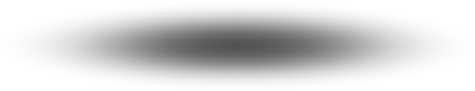 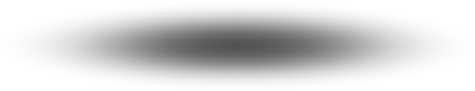 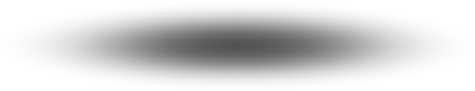